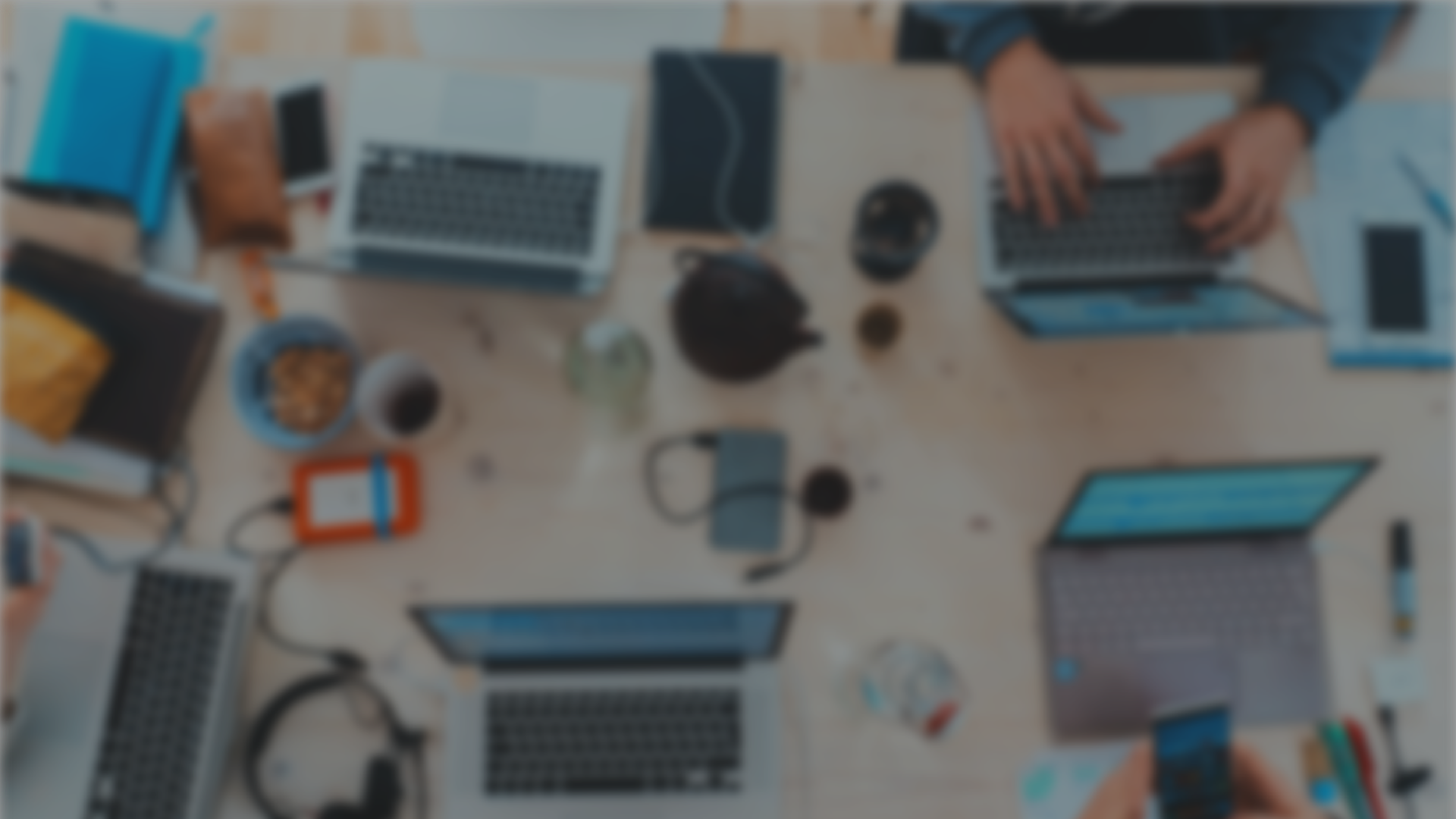 Sprint 38Show and Tell03/07/2024
C Squad
Digital Team
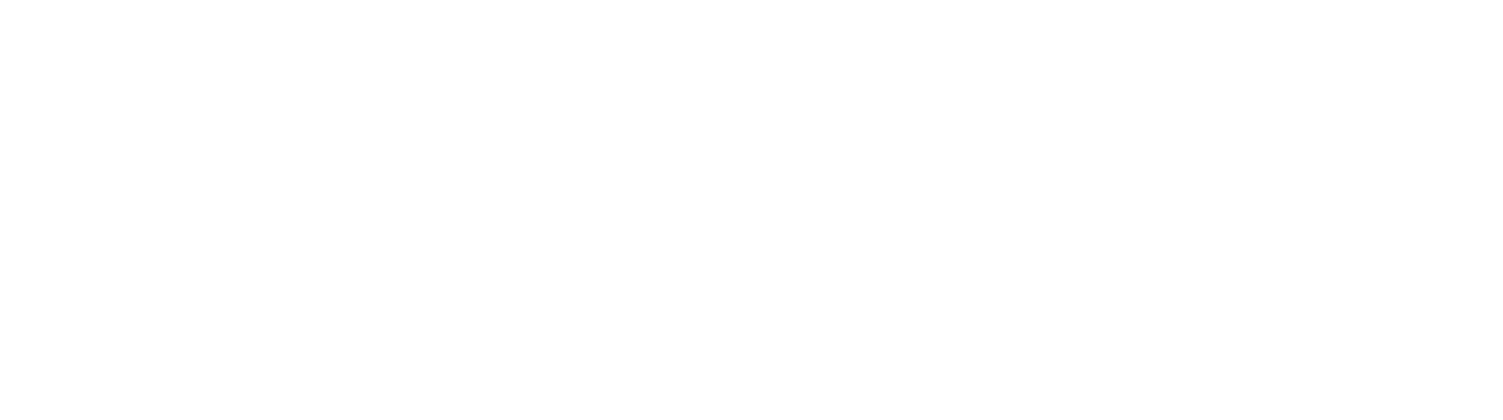 Sprint 38
Sprint goals
Complete the examiners testing element of taxi vehicle testing

Launch summer activities
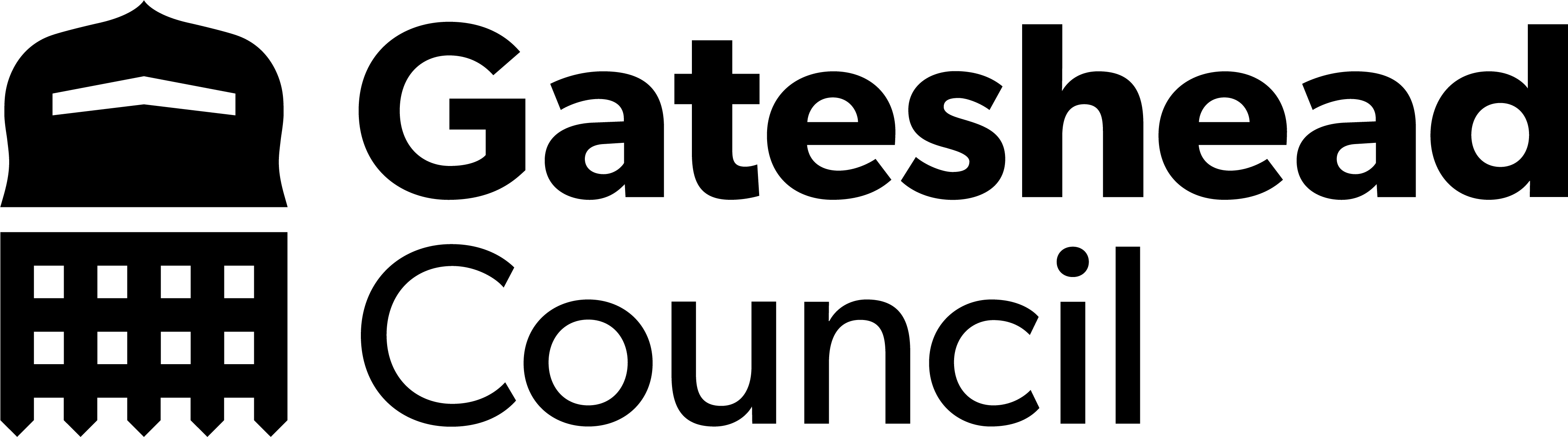 Sprint 38
Taxi vehicle testing
Examiners process wireframe
Examiners process build
Block bookings
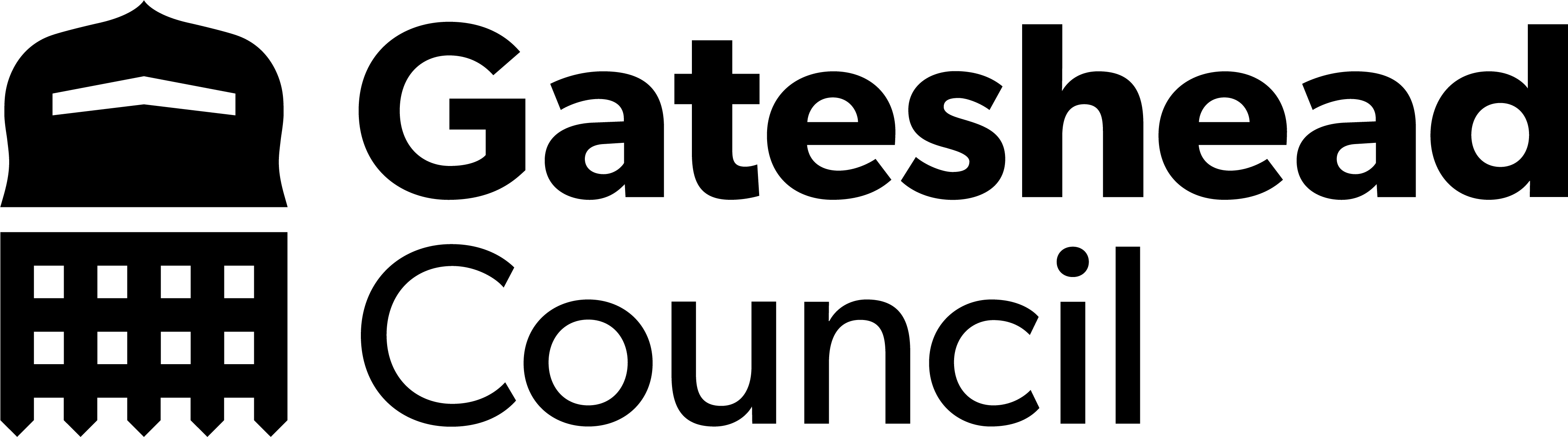 Taxi vehicle testing -wireframe
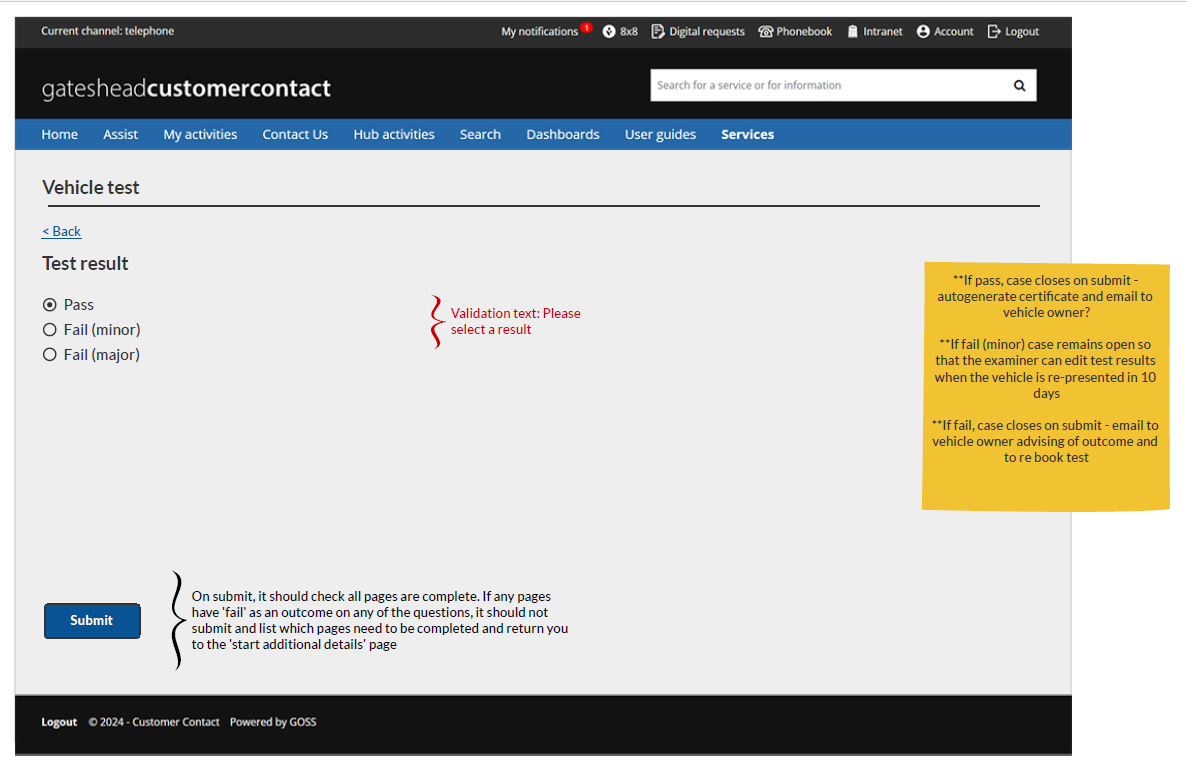 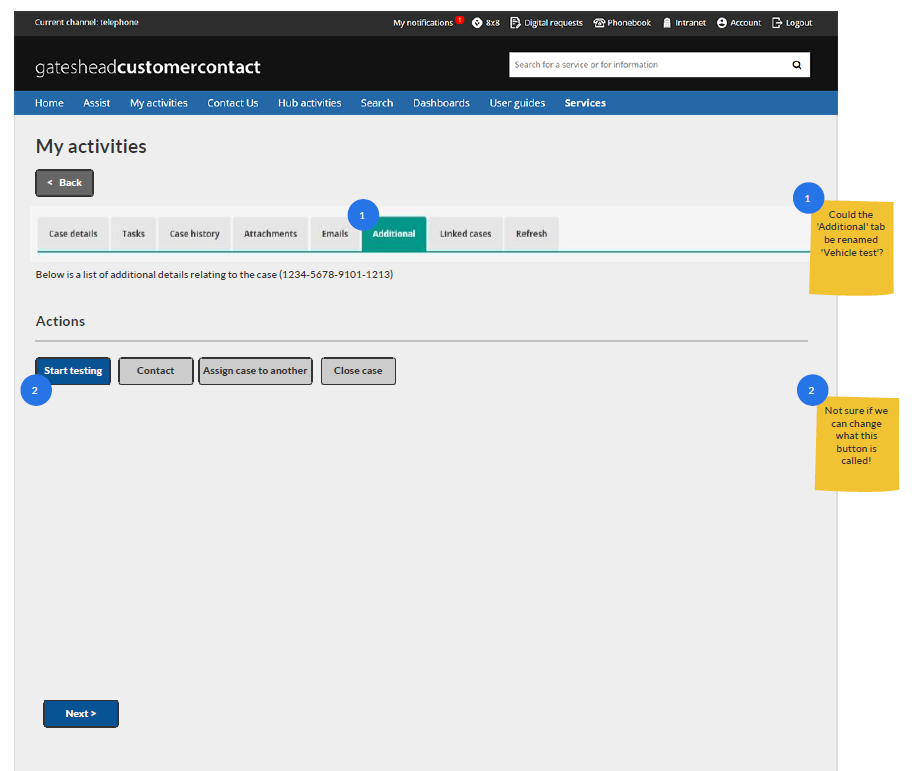 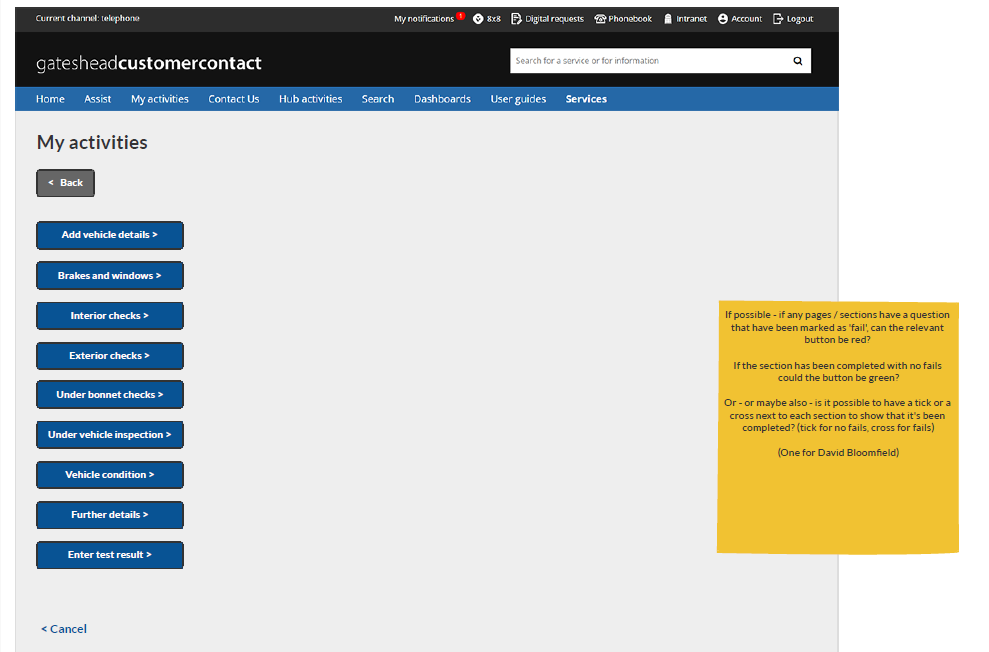 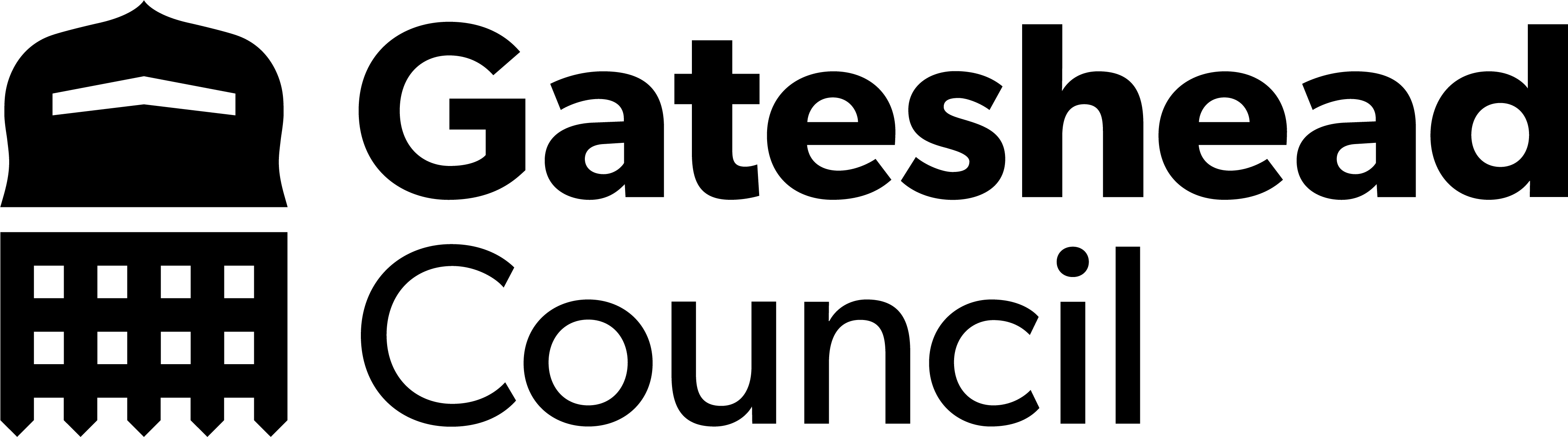 Taxi vehicle testing - form build
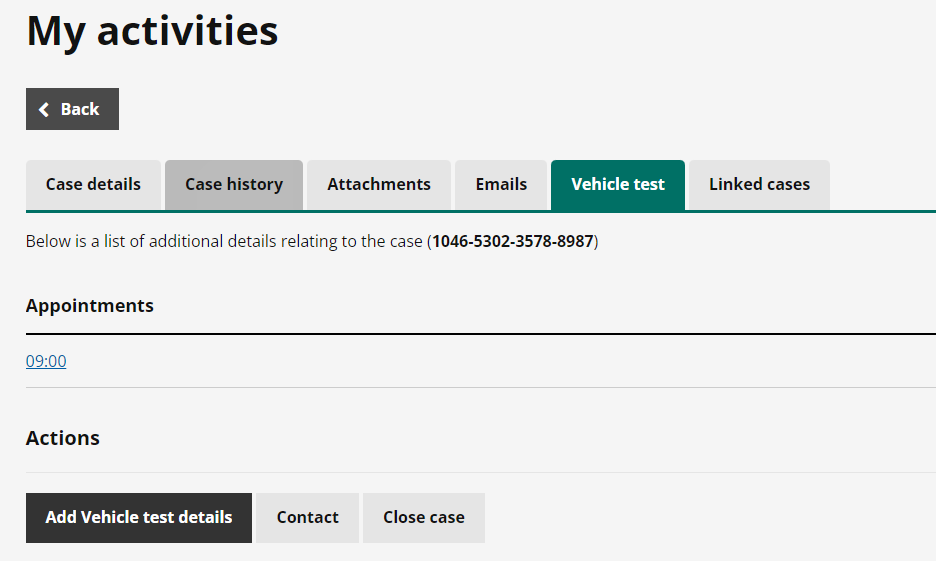 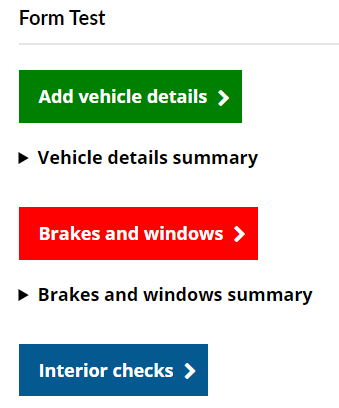 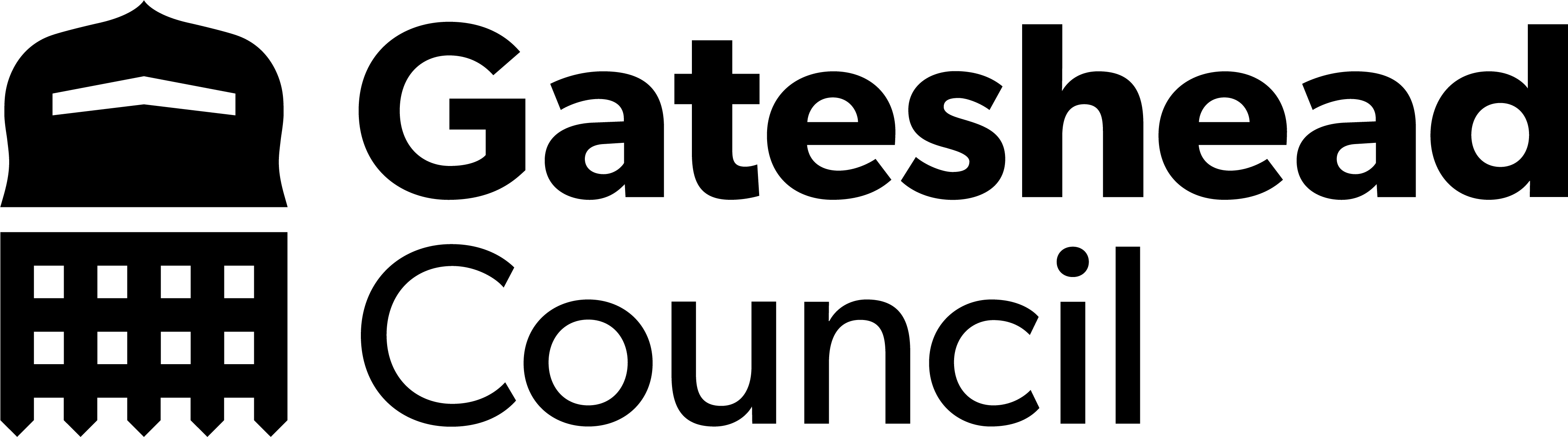 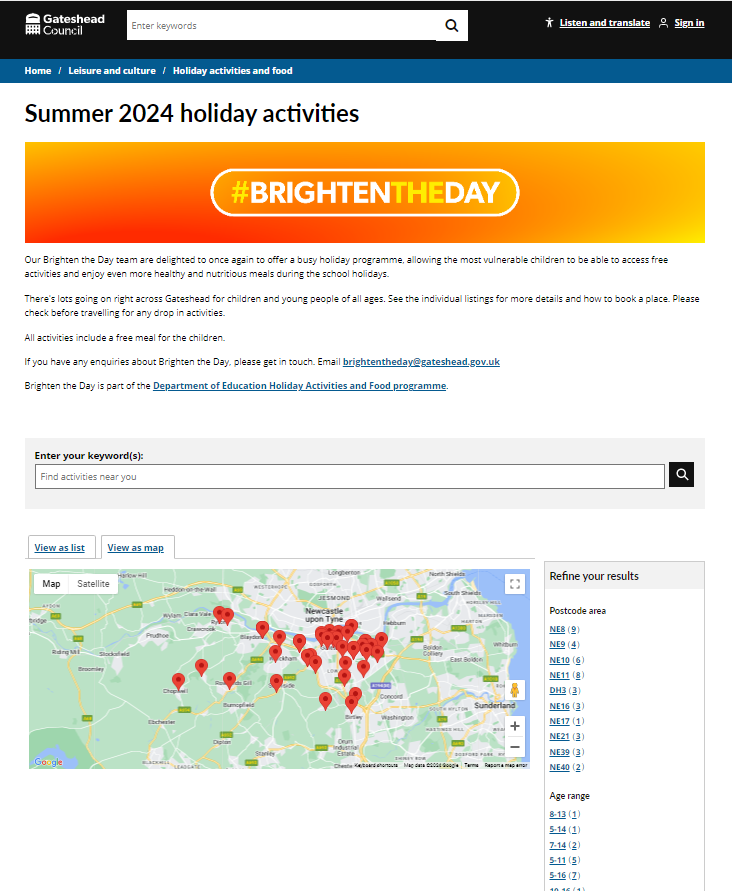 Sprint 38
Launch summer activities
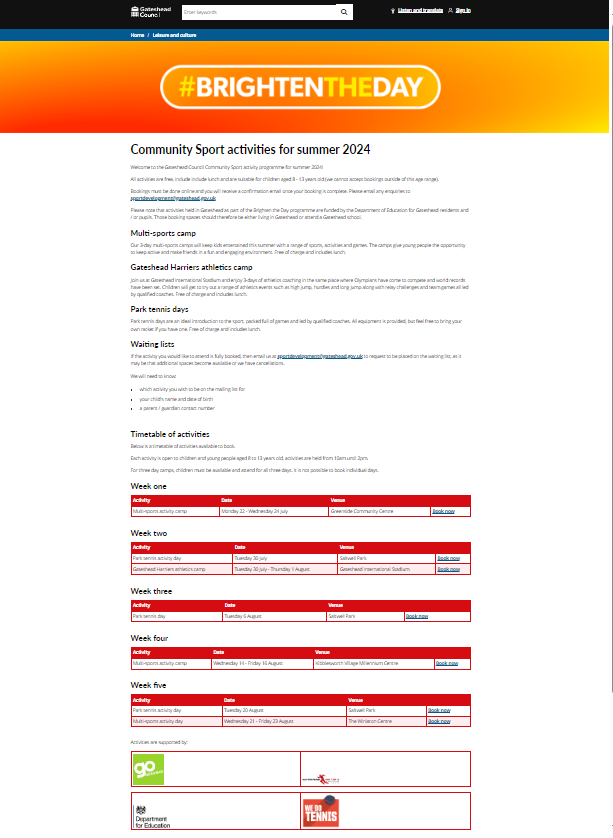 Community Sport activities
Summer holiday activities made available to eligible families to book. Families sent email via Mailchimp to book.Over 50 clubs added including 8 community sport sessions added to our bookings' platform for online booking.
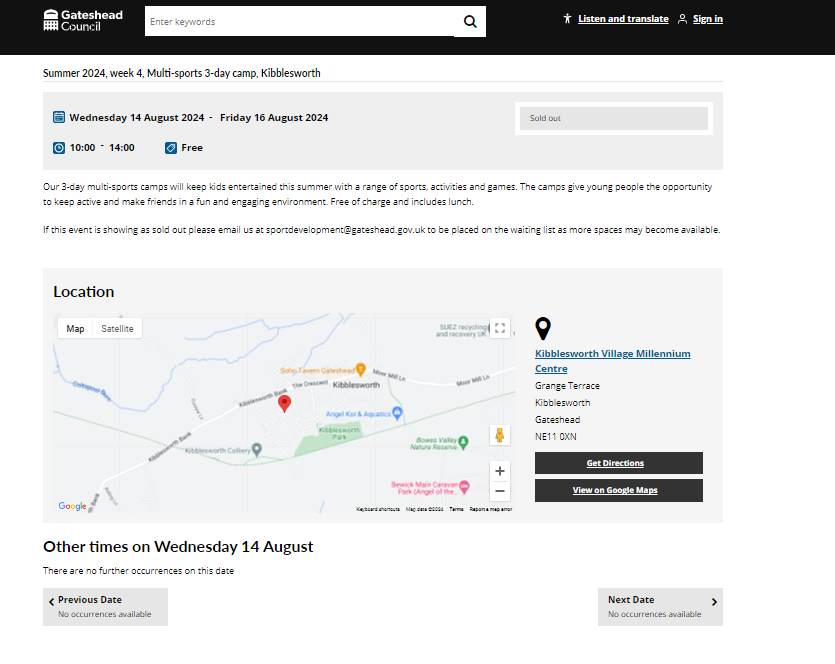 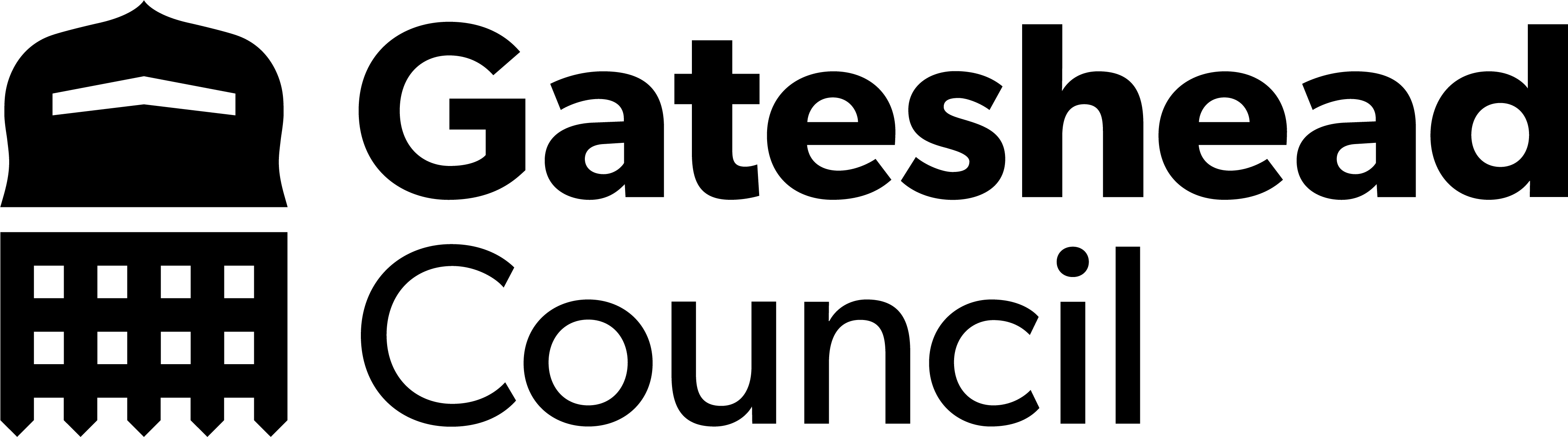 Sprint 38
Direct payments

Last mapping session – Miro board
Engage map
Issue logging and solution theming
User research planning
Data and dashboard
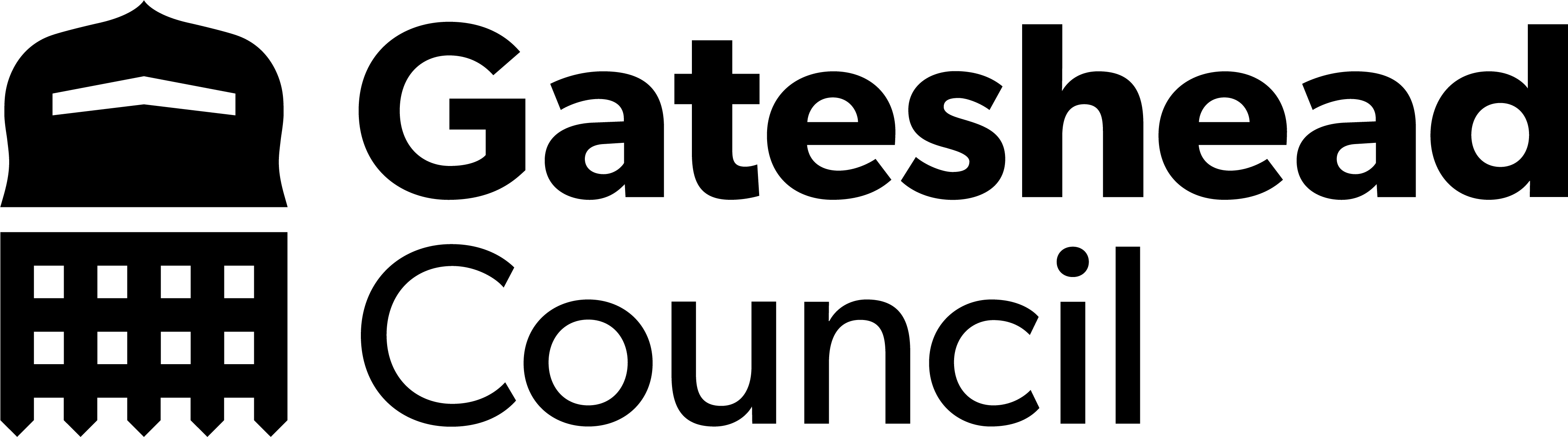 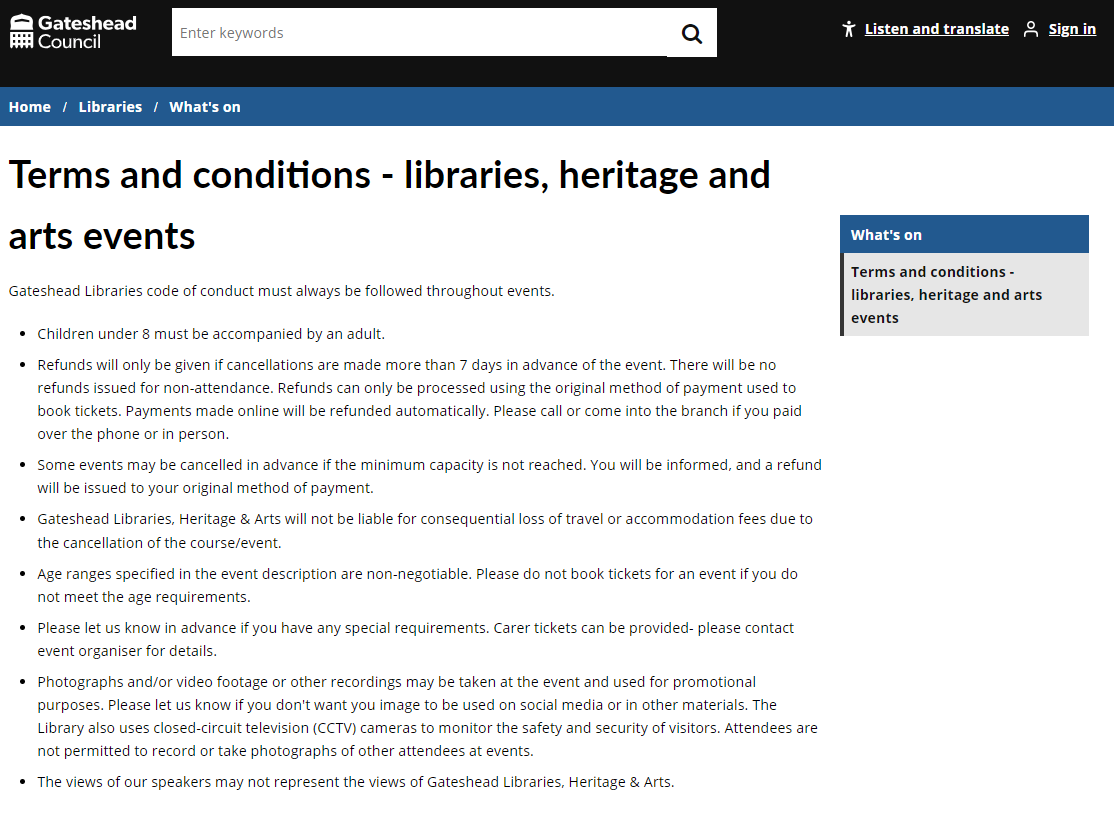 Sprint 38
Libraries – terms and conditions
Added content on the website for the library events terms and conditions and linked to them from relevant places.
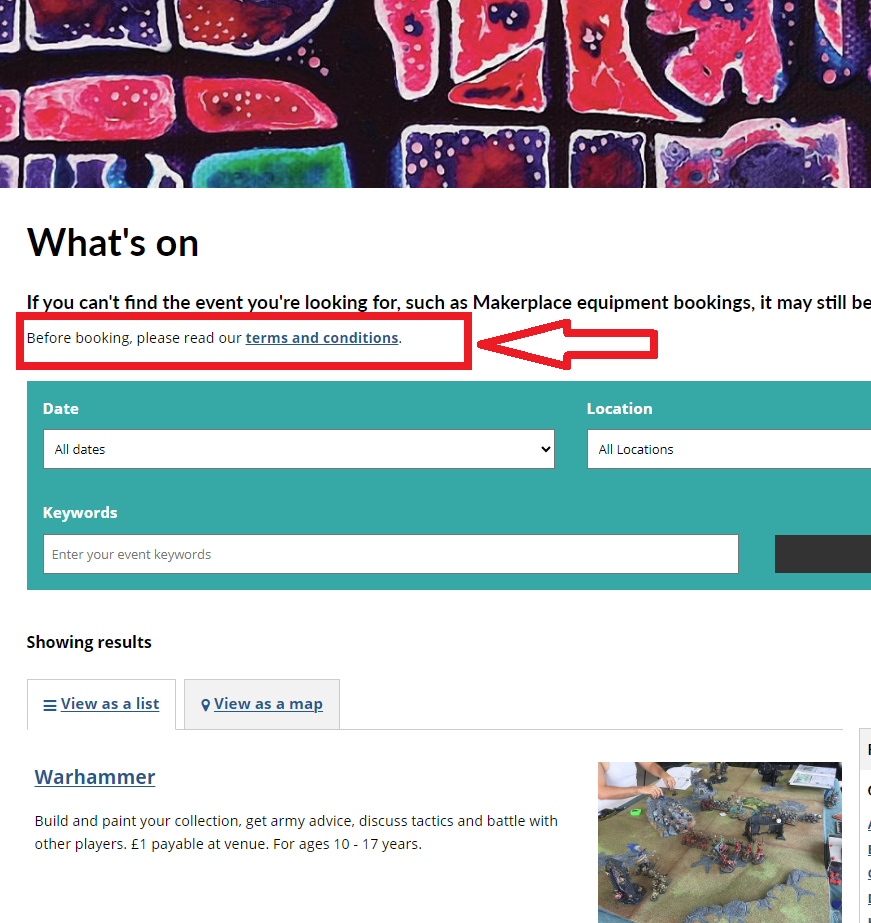 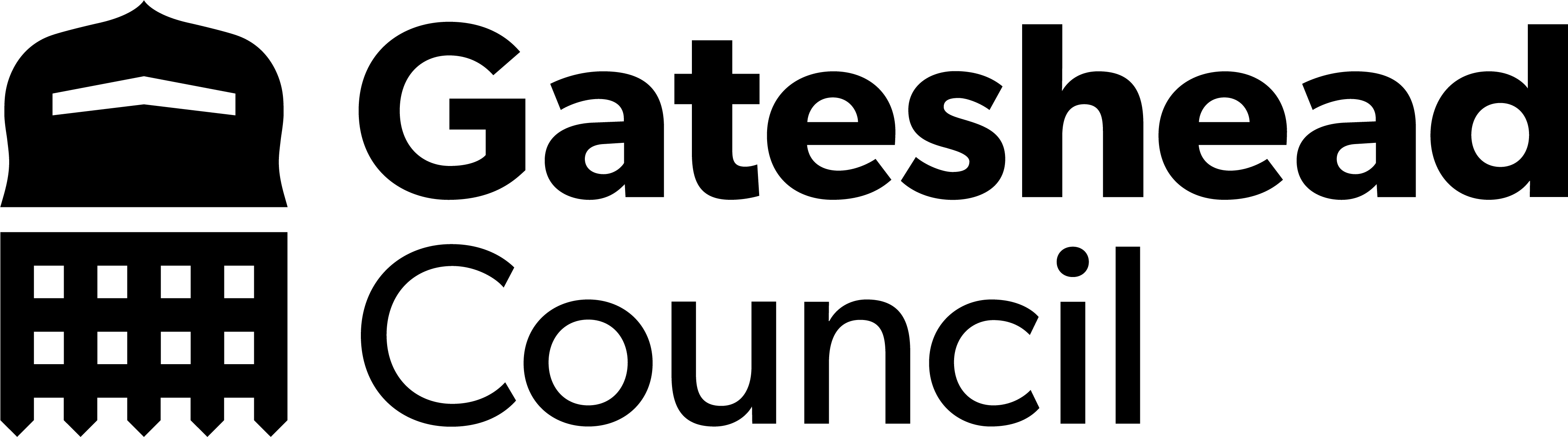 Sprint 38
Children's services
School penalty notices
Process map - logic for new rules
Future of Colegate school
Holiday activities and food annual report
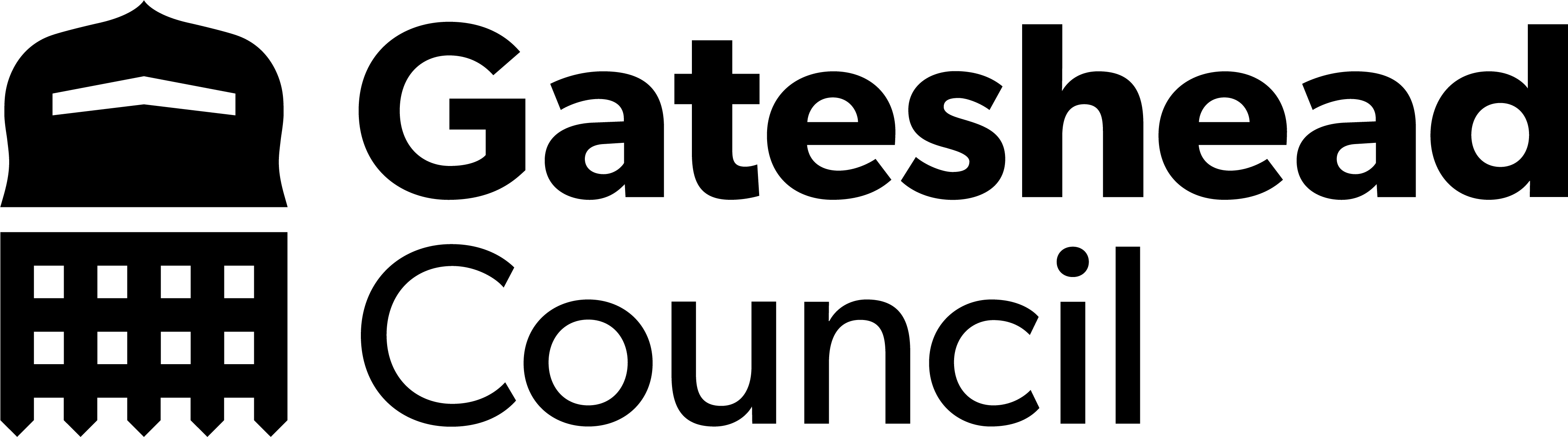 Sprint 38
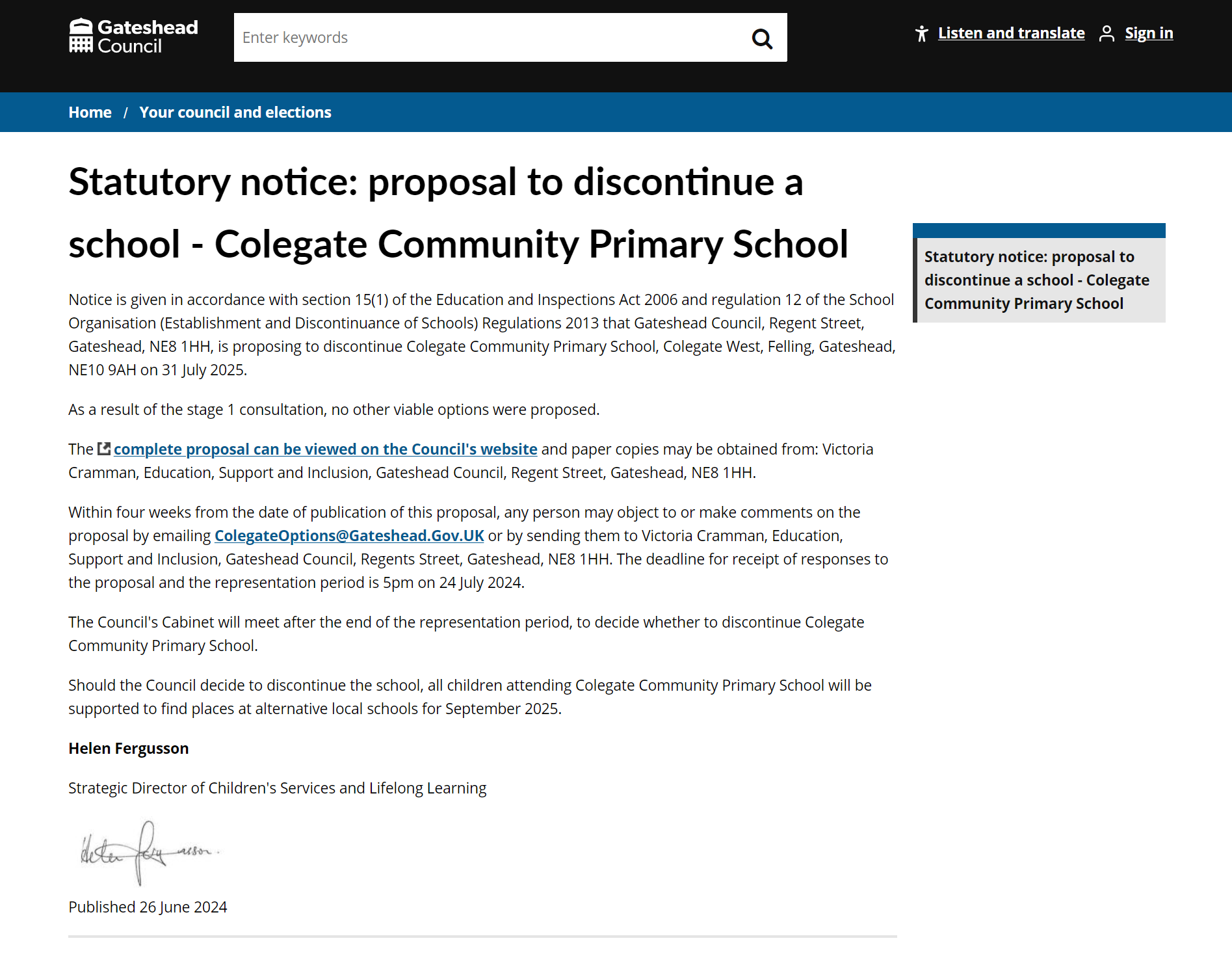 Children's services - 
The future of Colegate school
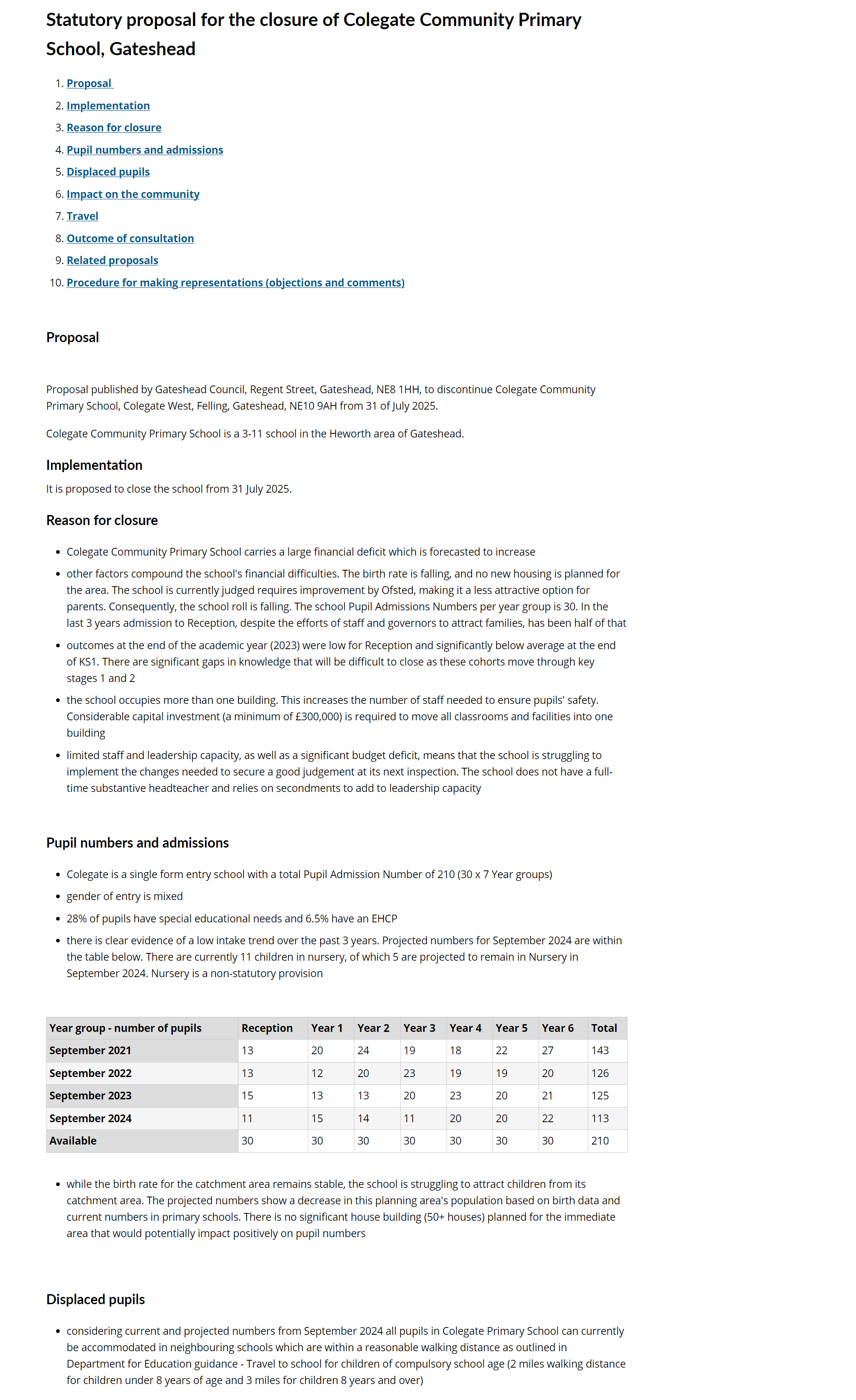 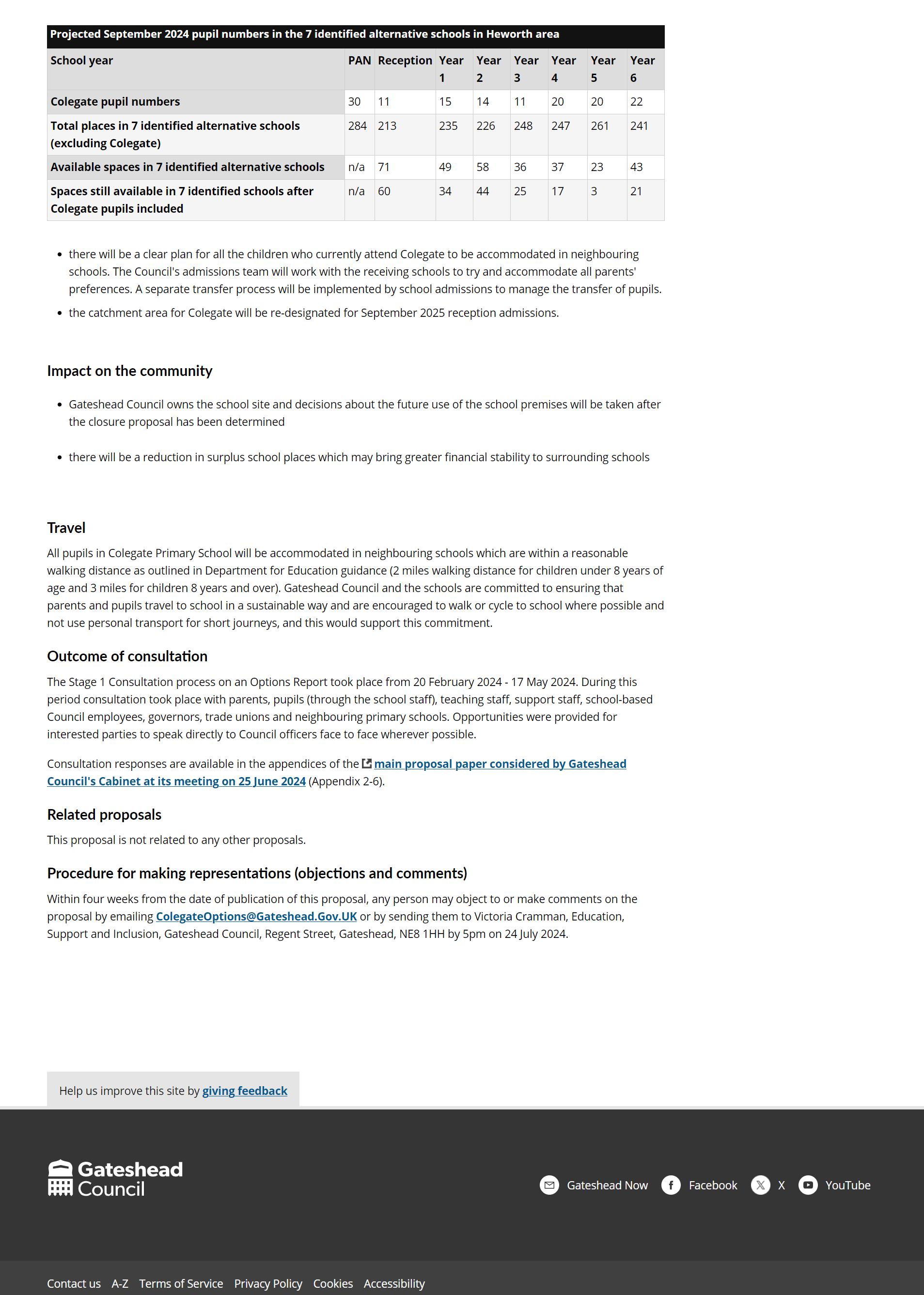 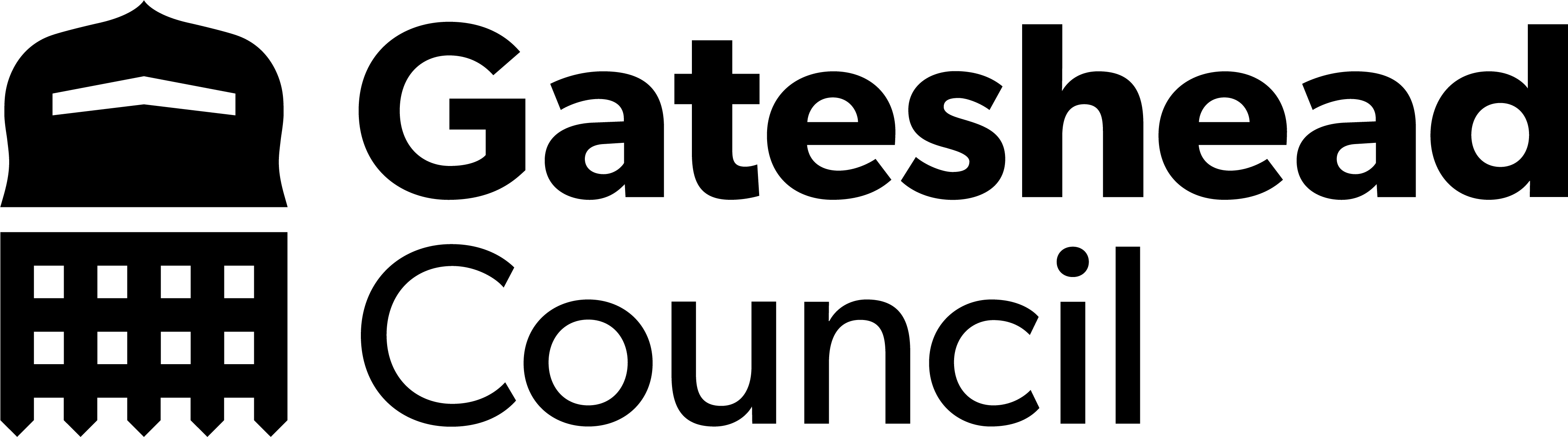 Sprint 38
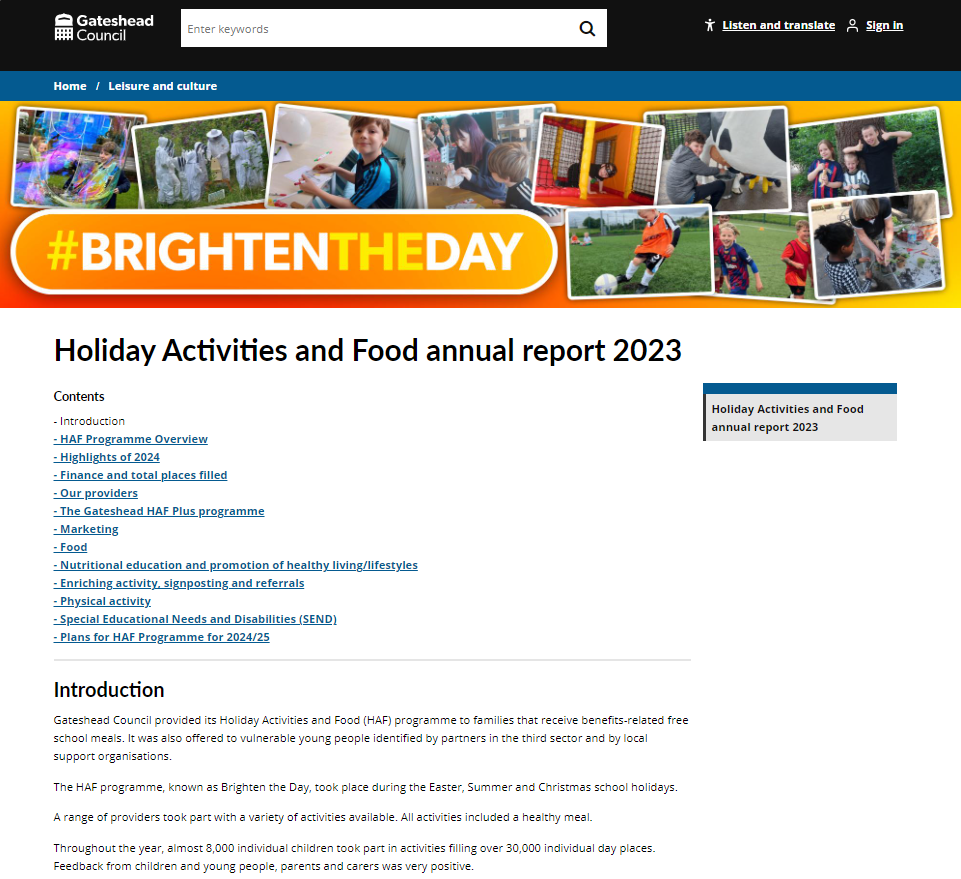 Children's services - 
HAF annual report 2023
Holiday Activities and Food annual report 2023 - Gateshead Council
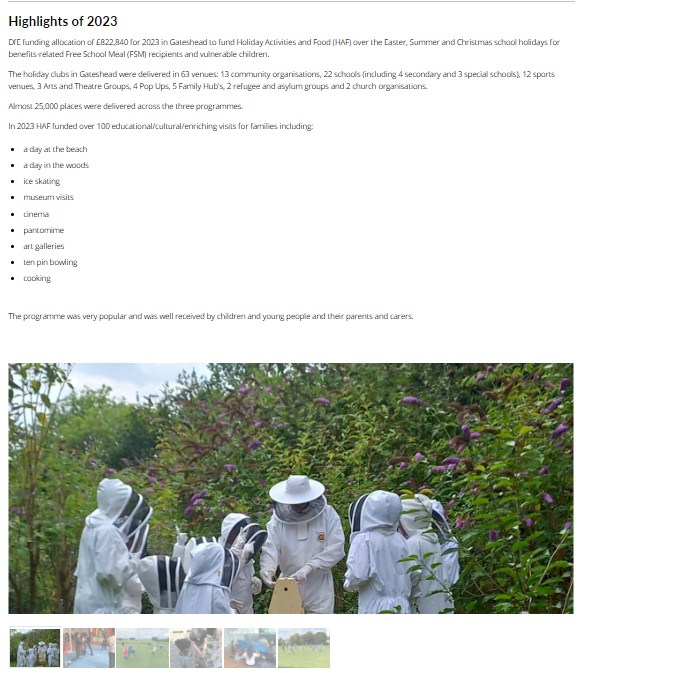 2023 annual report for holiday activities and food programme added to the website.
Added just as web content this year. Service were happy with the approach last year and asked not to create a pdf this year. Image galleries used to show the activities included in the programme.
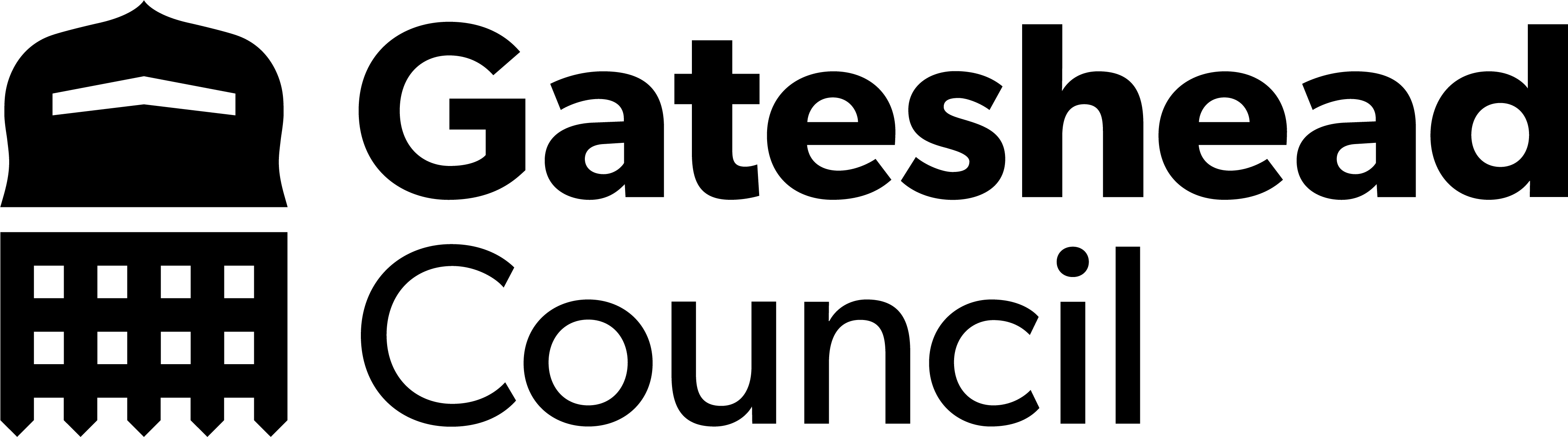 Sprint 38
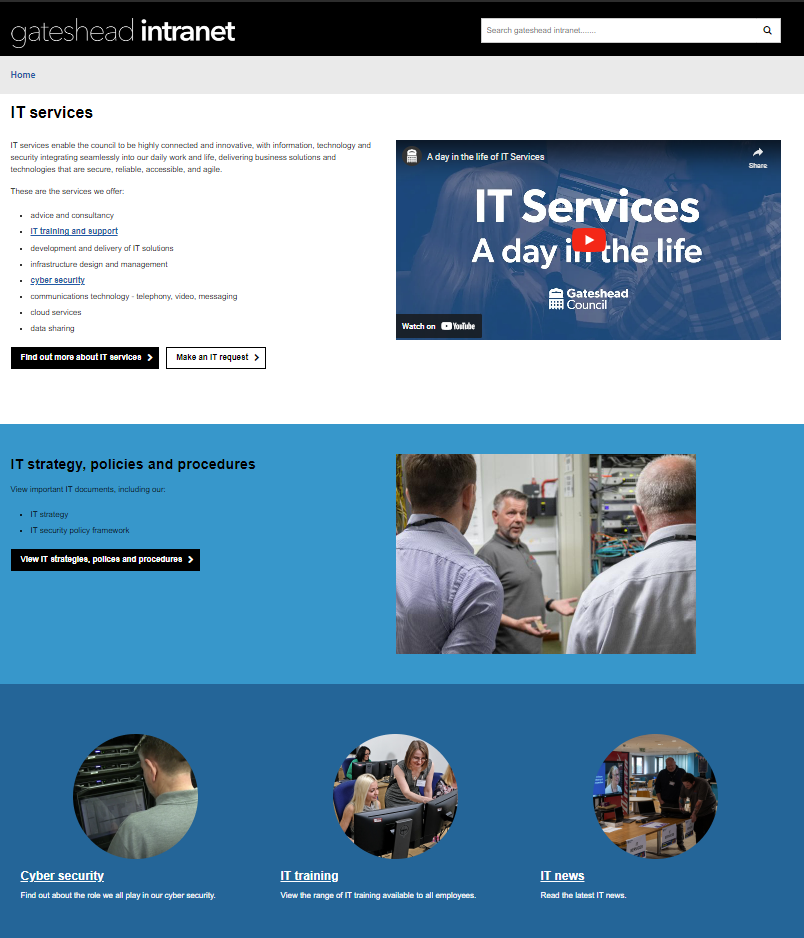 IT services – intranet pages and design
IT services - Gateshead Intranet
New intranet section created for IT services 
Design work to use panel template,  images and Thrive colours on section 
New pages and sections created for services they offer
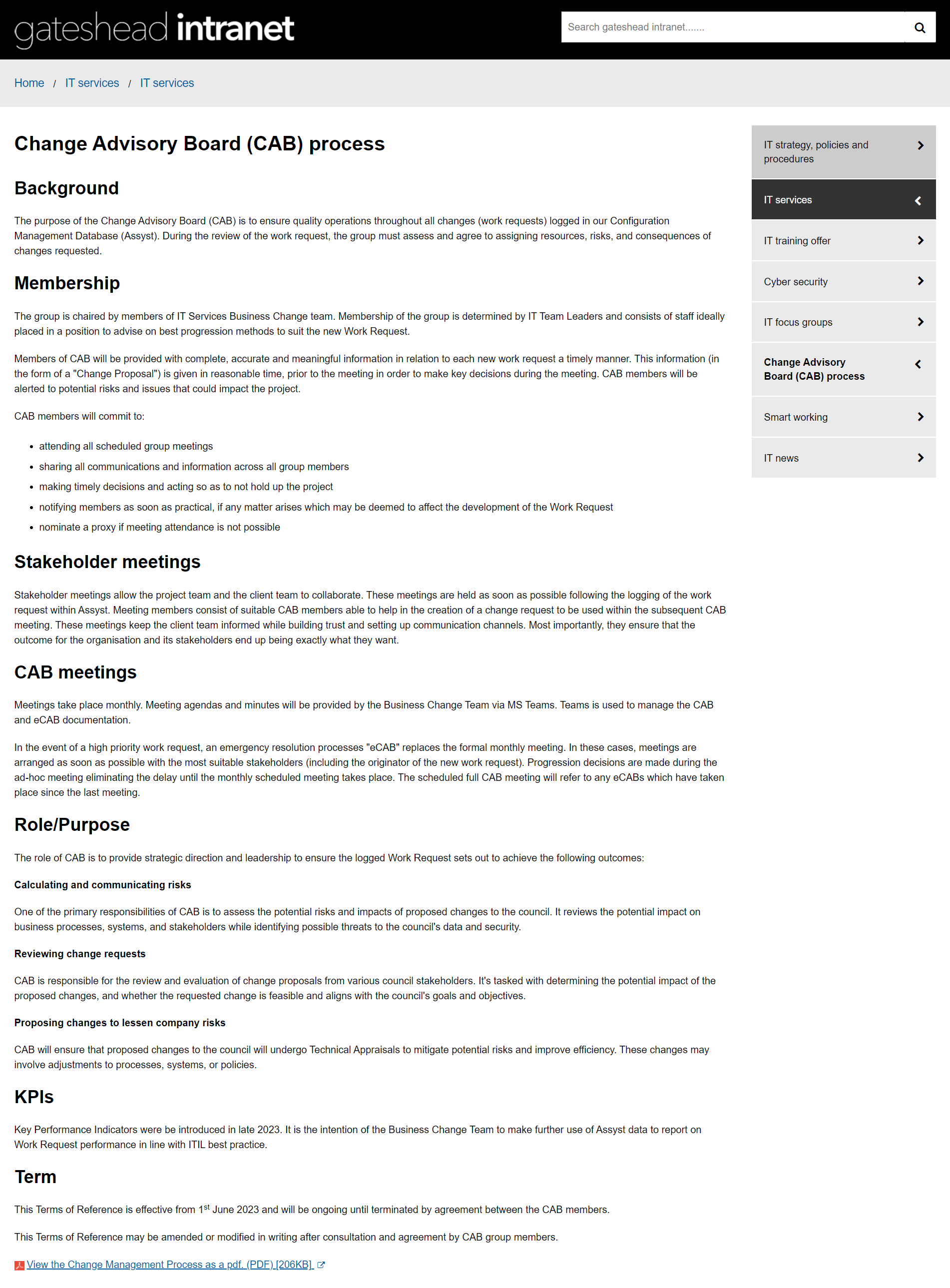 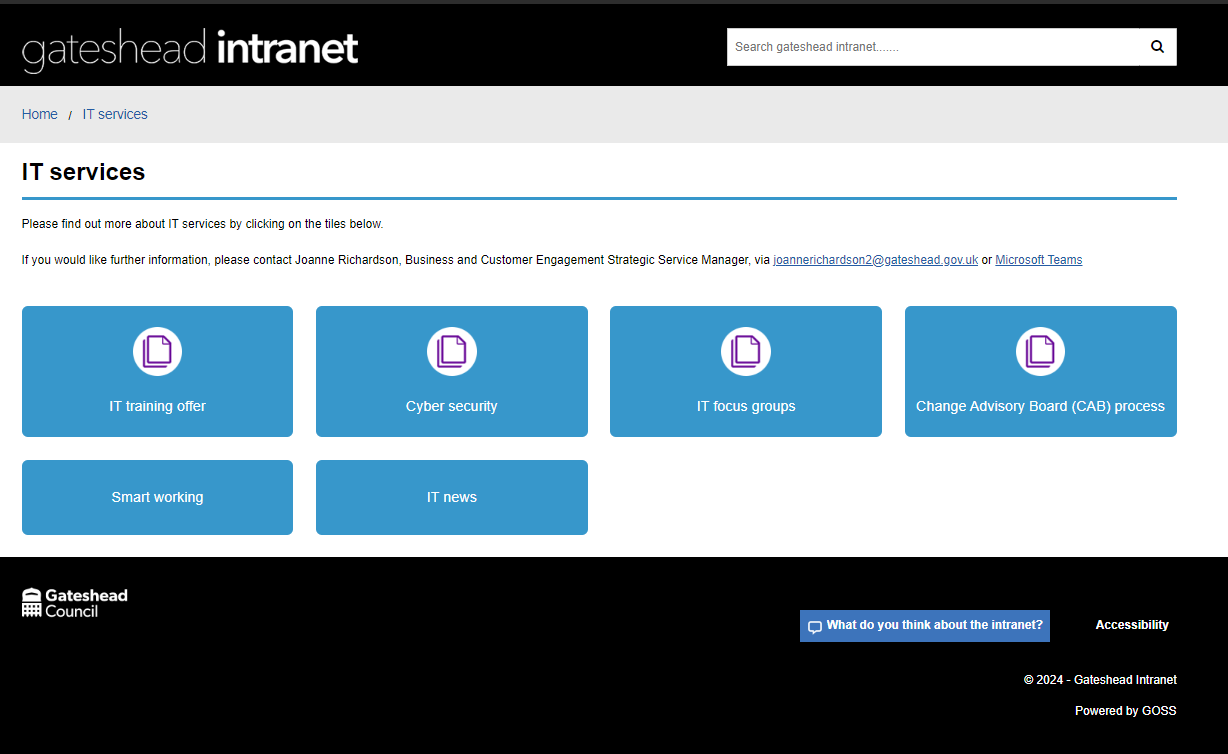 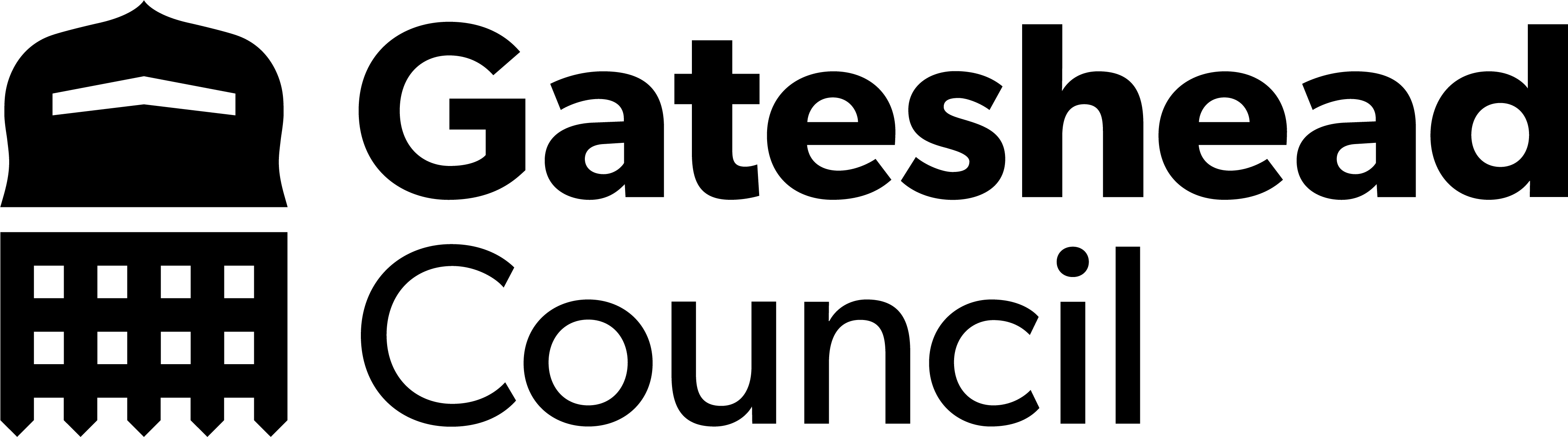 Sprint 38
Corporate - new online process - graphic design request wireframe
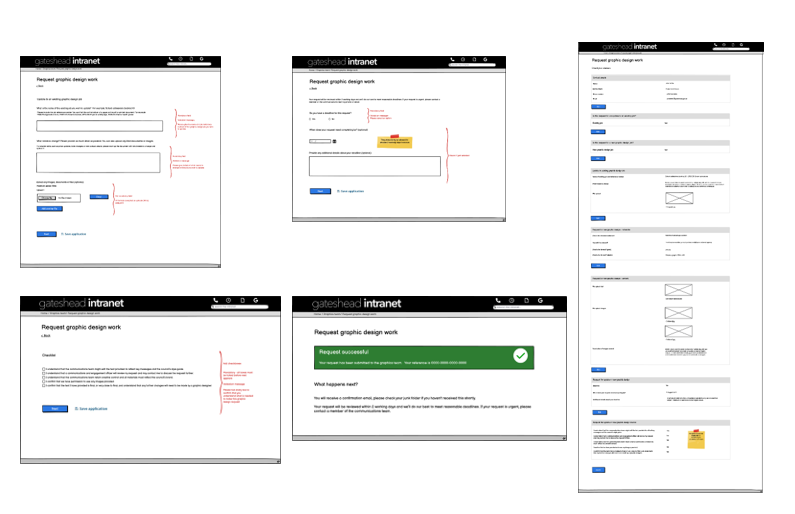 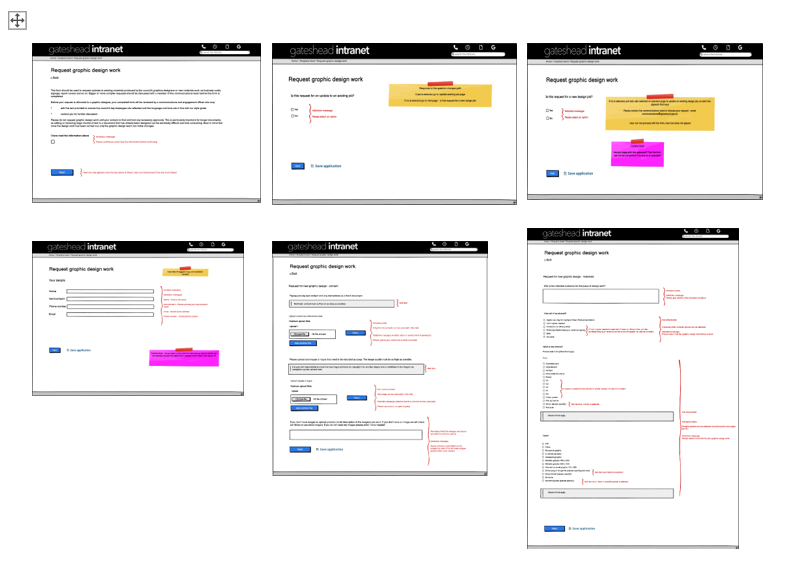 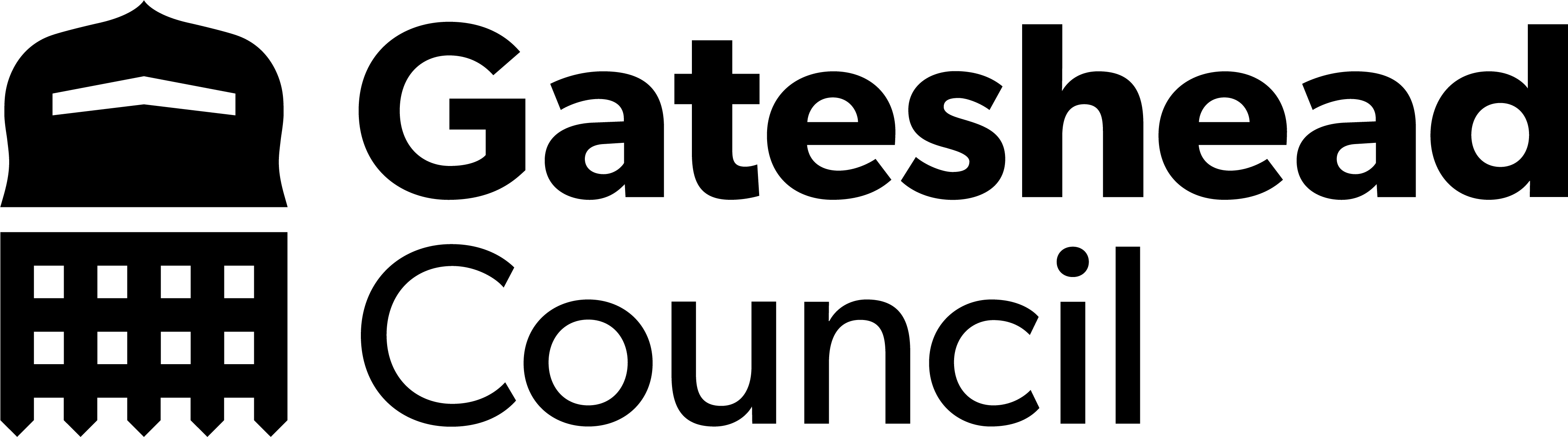 Sprint 38
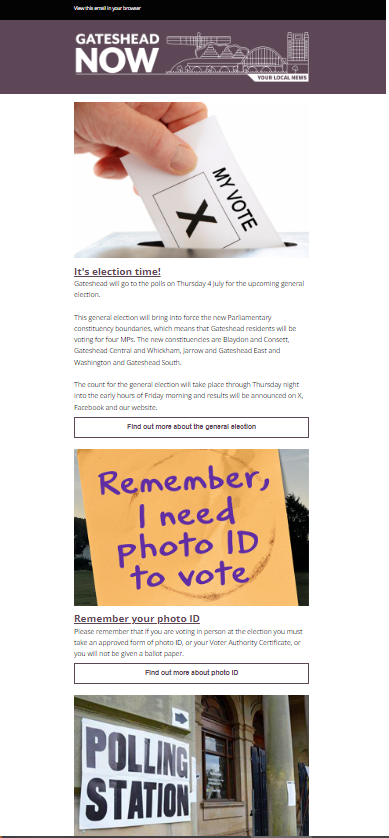 Corporate - Gateshead Now - elections special
Gateshead Now sent on 2 July to 32k subscribers ahead of the election on 4 July. 

Featured items linking to web content:

find your polling station
photo ID
candidates
voting with a disability
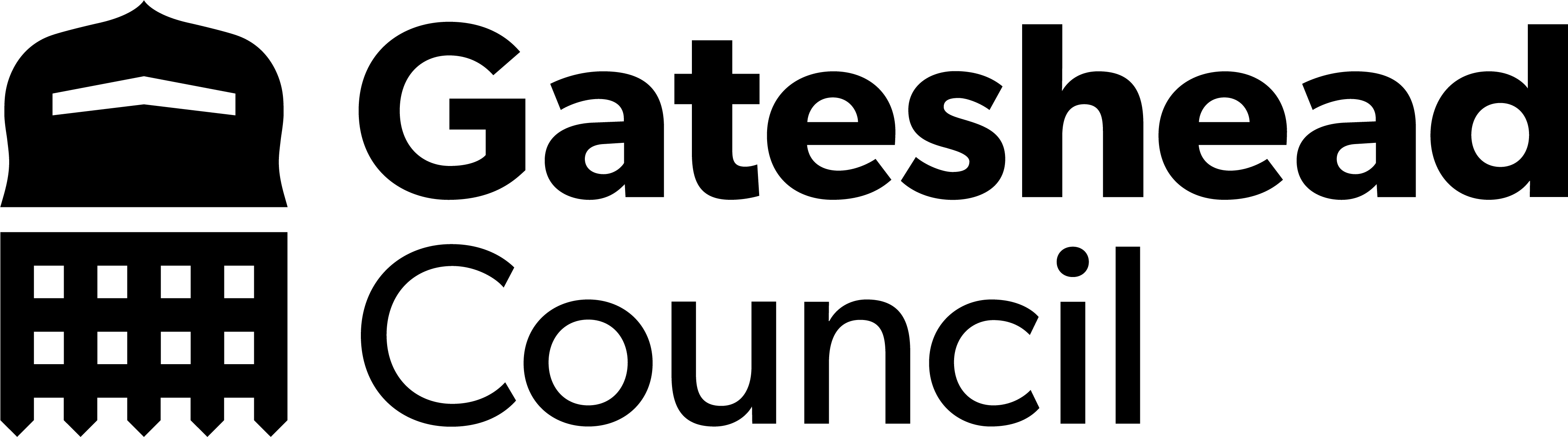 Sprint 38
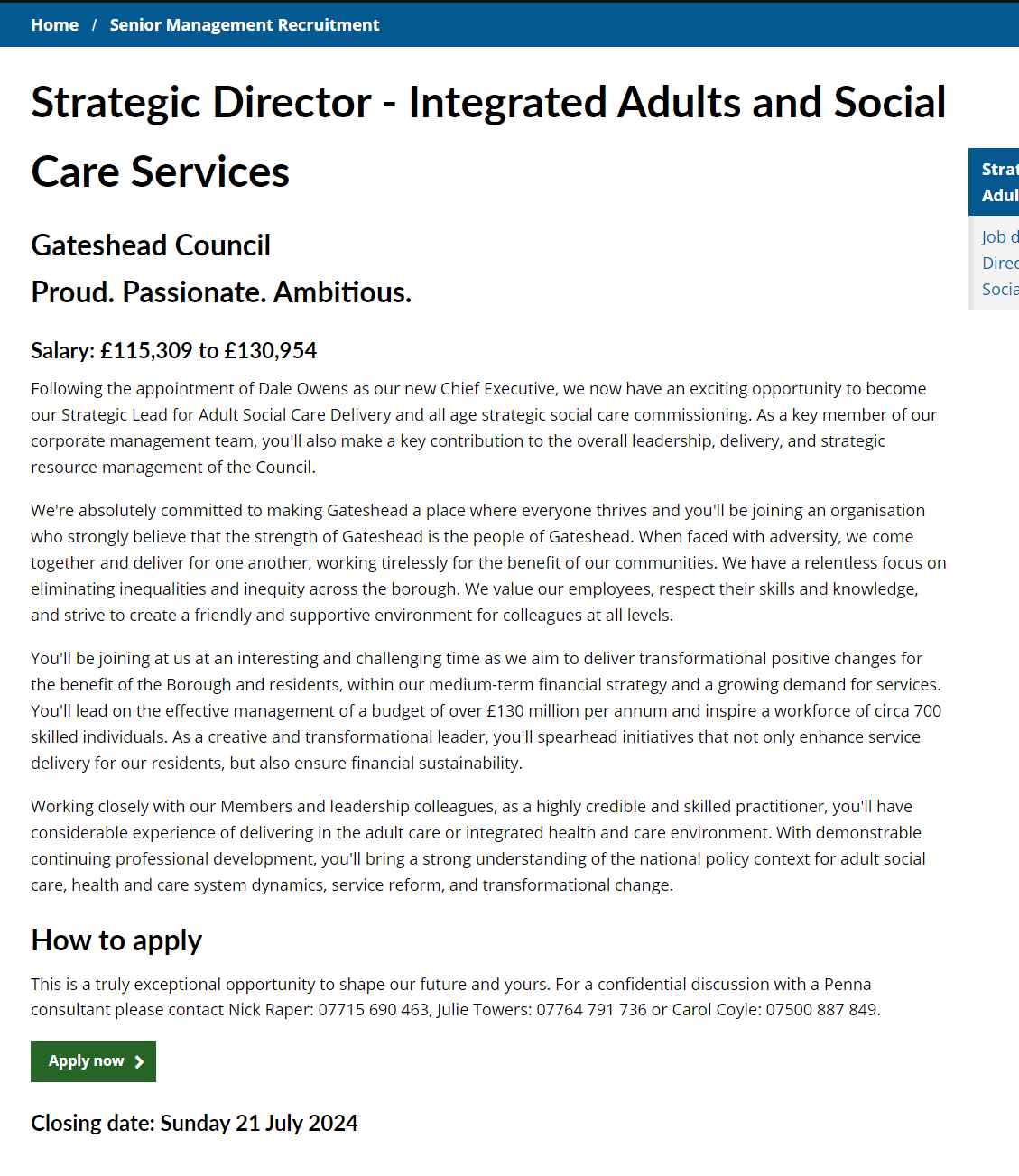 Corporate - Senior Management Recruitment
Advert for Strategic Director - Integrated Adults and Social Services
Senior Management Recruitment - Gateshead Council
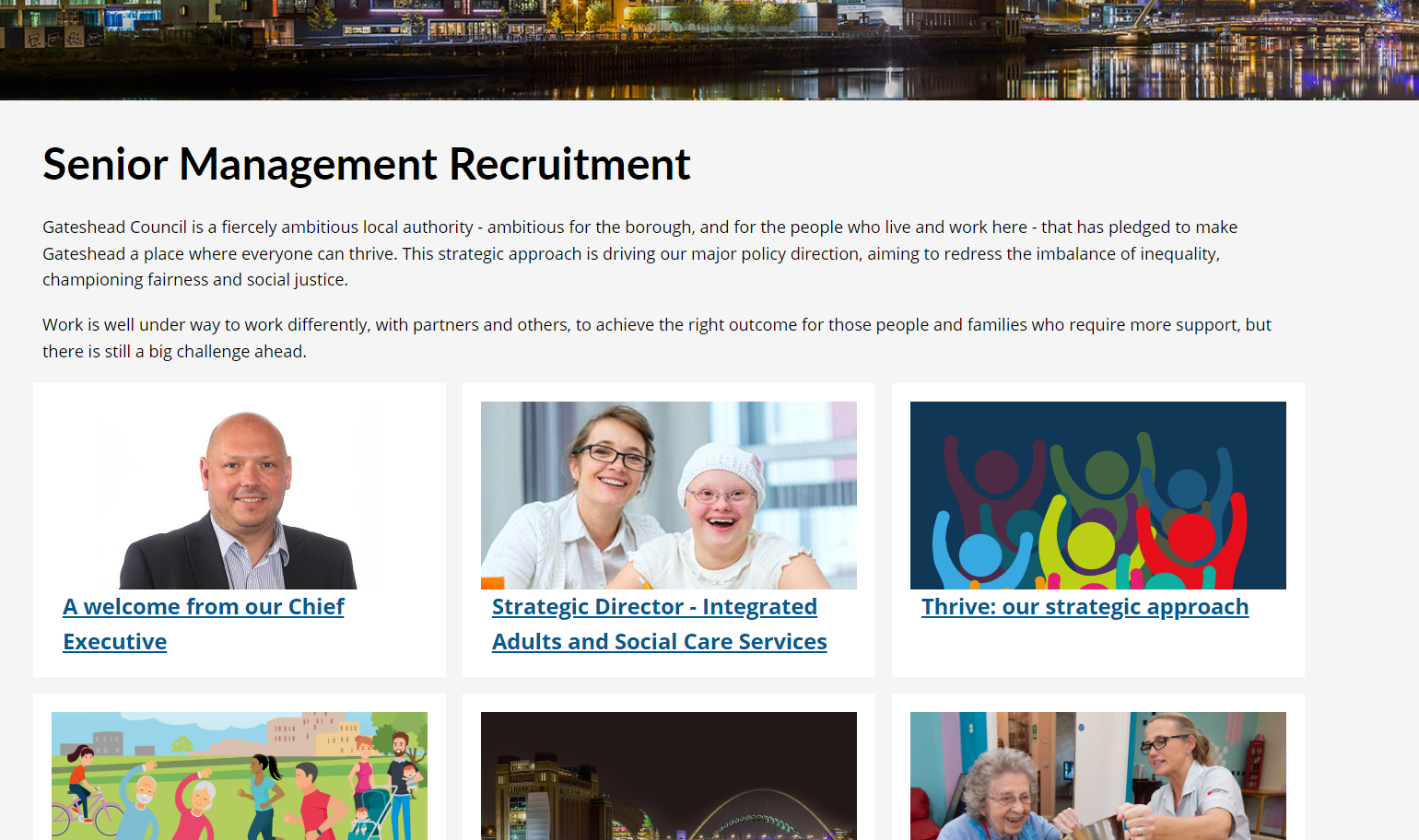 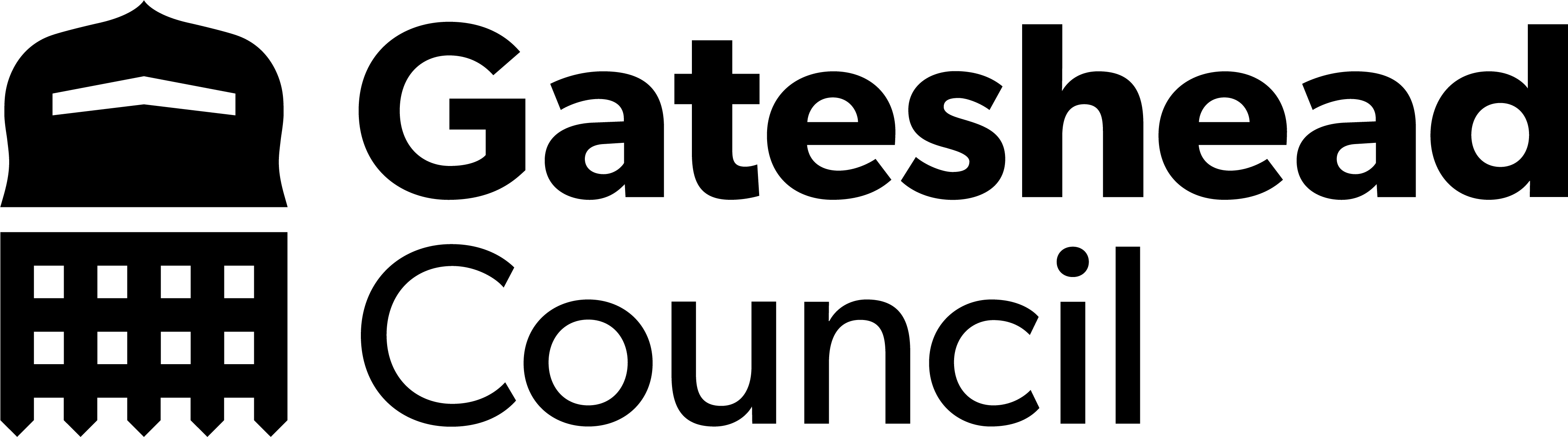 Sprint 38
Corporate - Consultation database
New content for traffic schemes to replace pages on consultation database
Traffic schemes: have your say - Gateshead Council
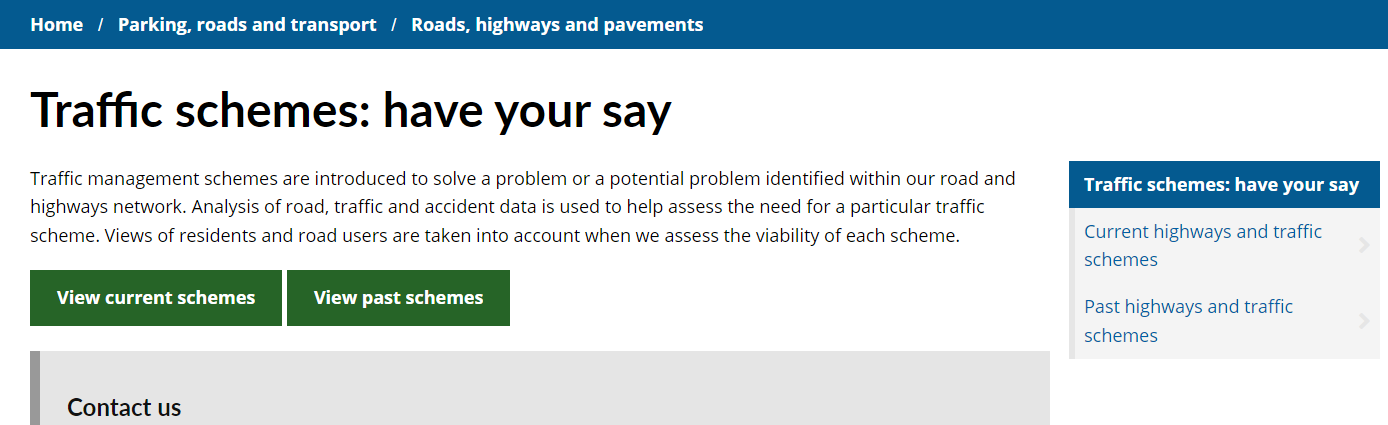 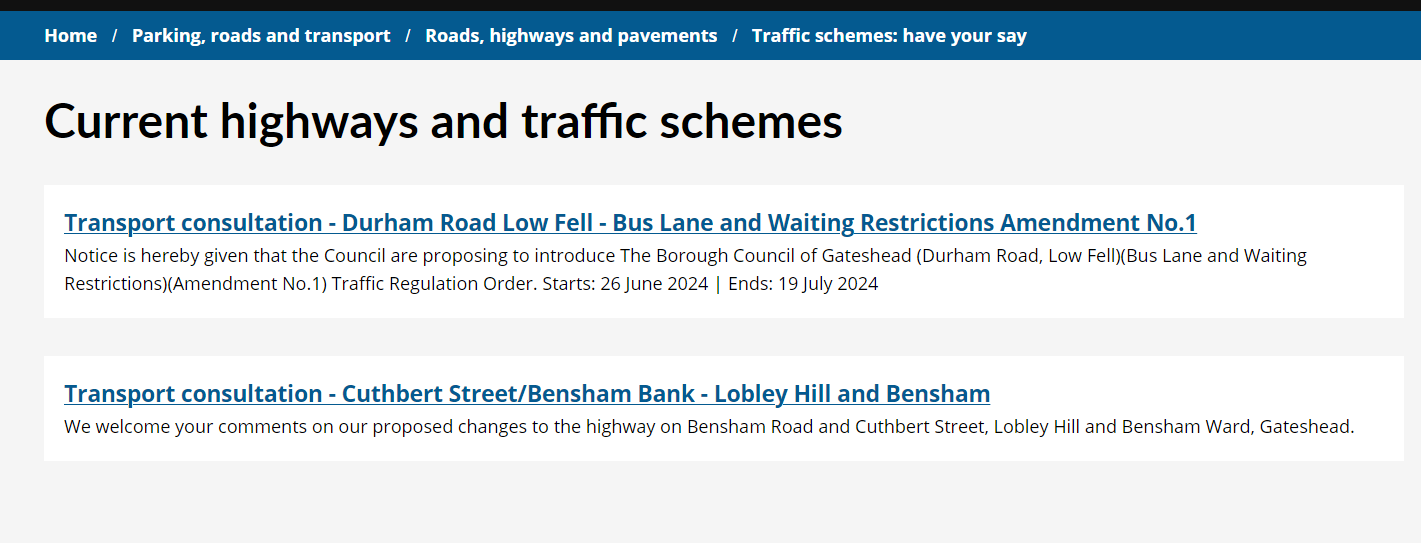 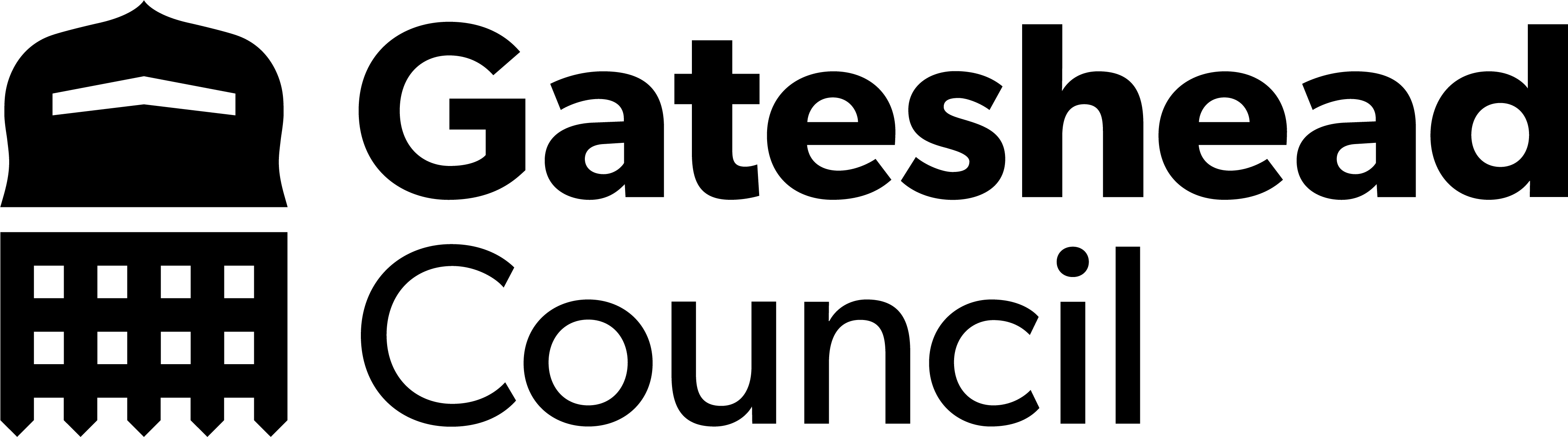 Sprint 38
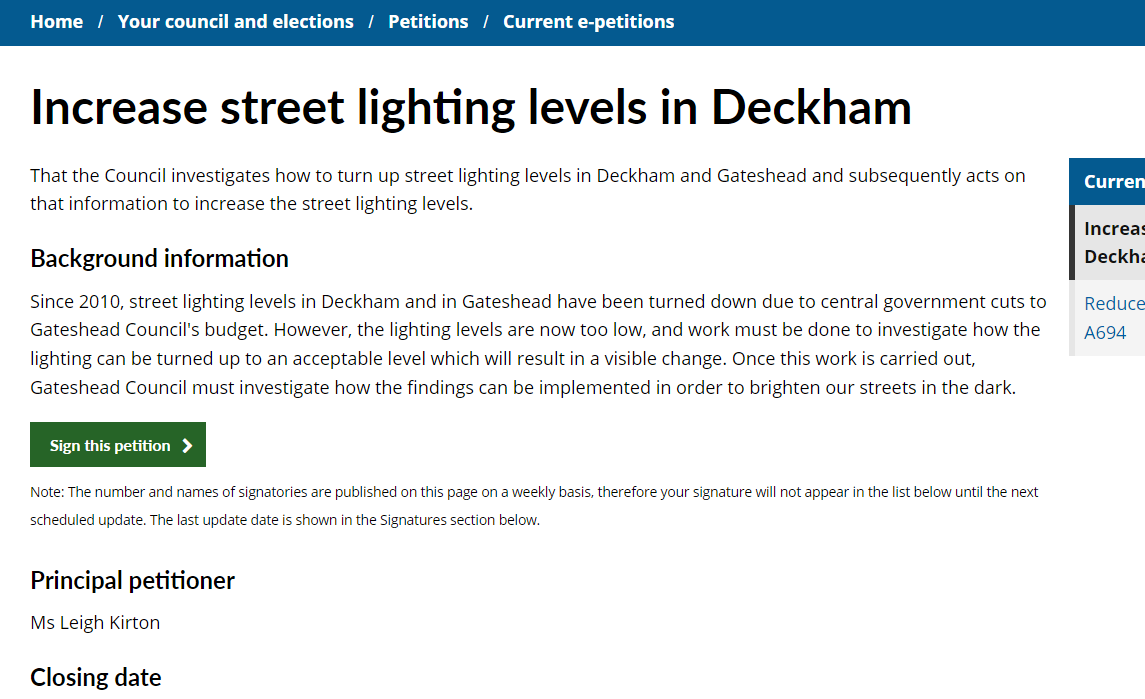 Corporate - Consultation database
New content for petitions to replace pages on consultation database
Petitions - Gateshead Council
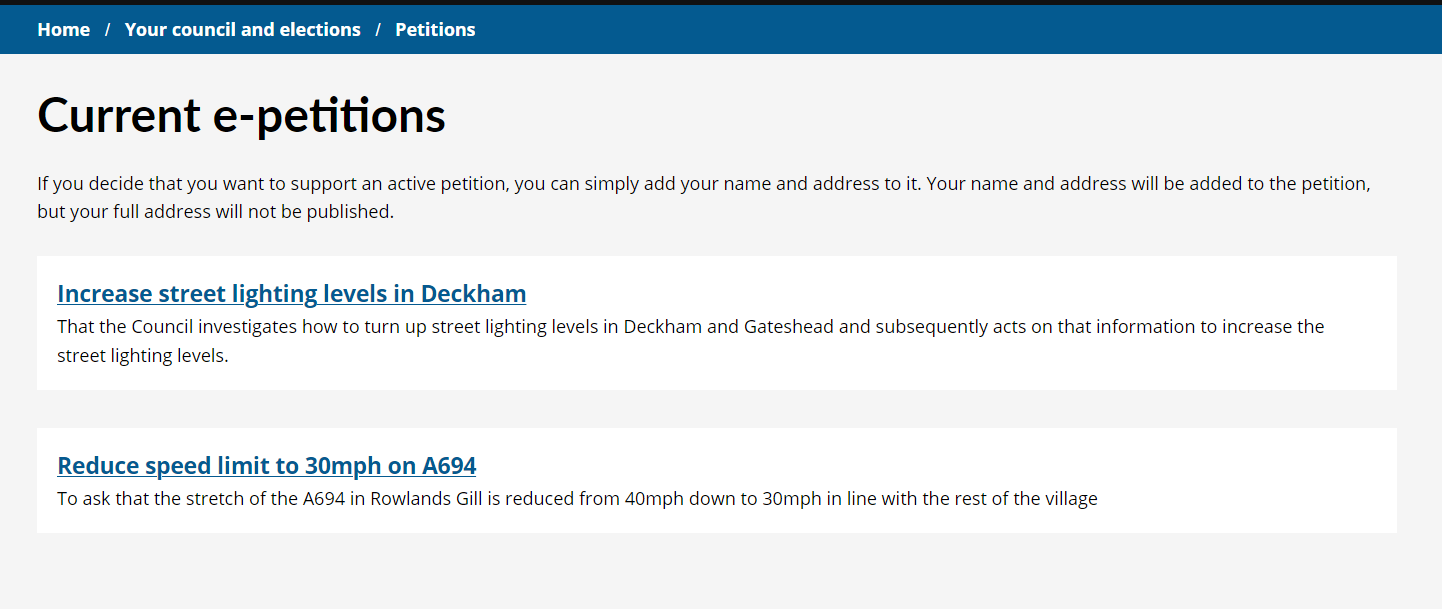 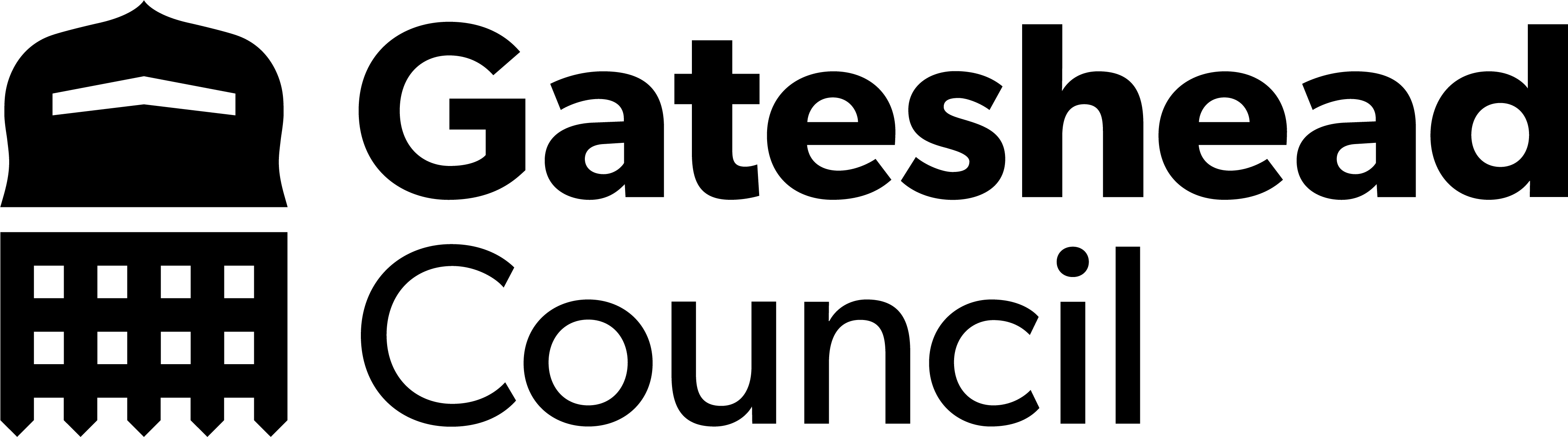 Sprint 38
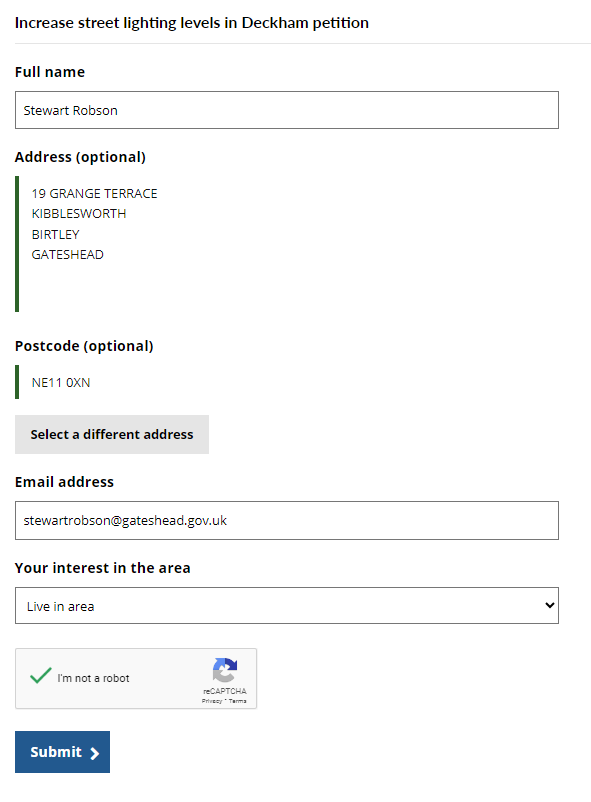 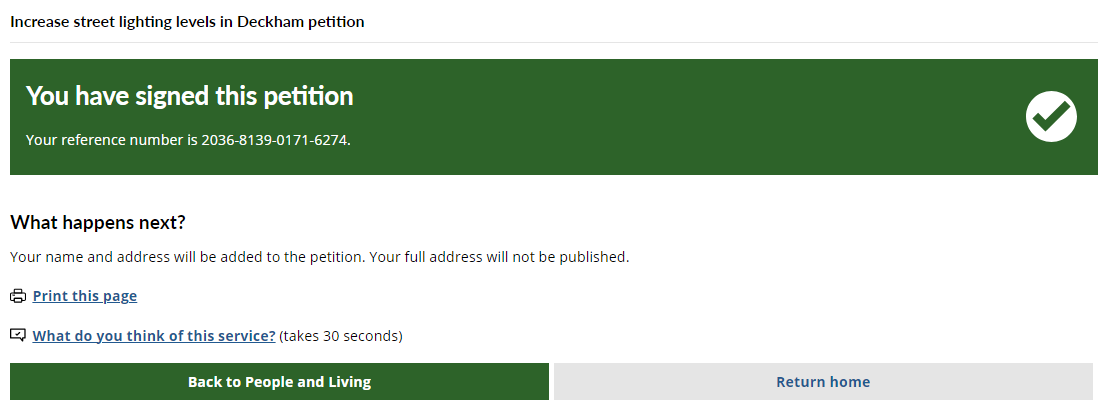 Current features
Case management - auto close
Form data - manual export

Future enhancements
Dynamic update of signature list
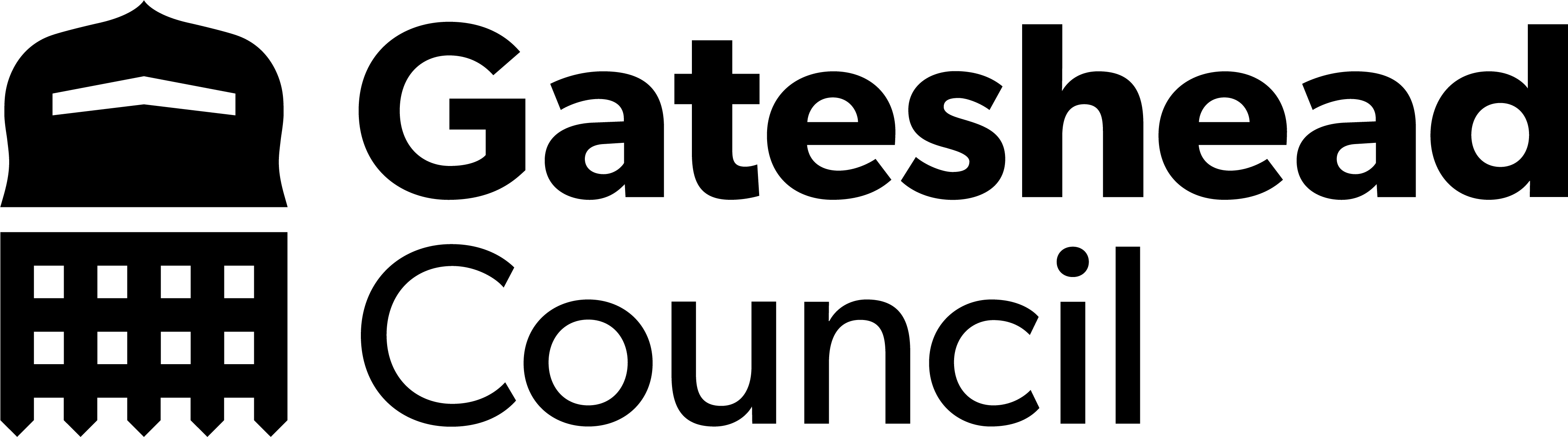 Sprint 38
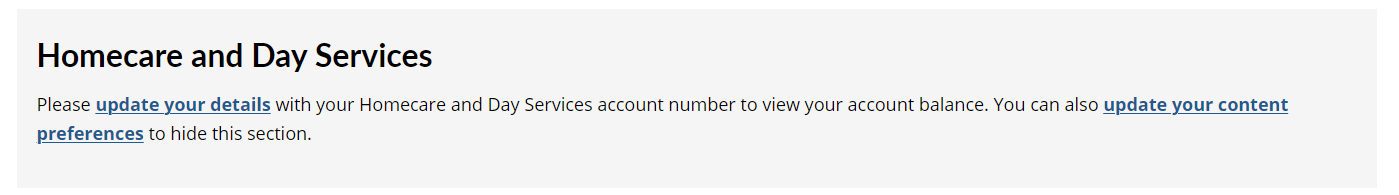 Homecare payments in My Account
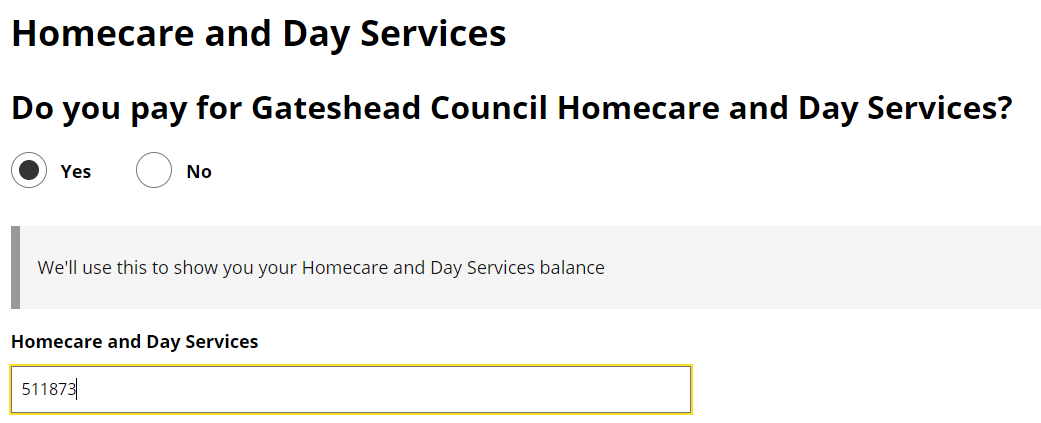 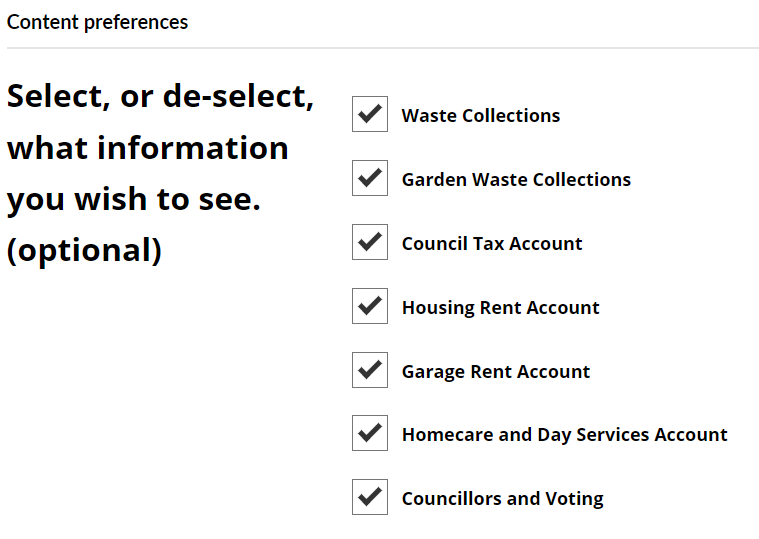 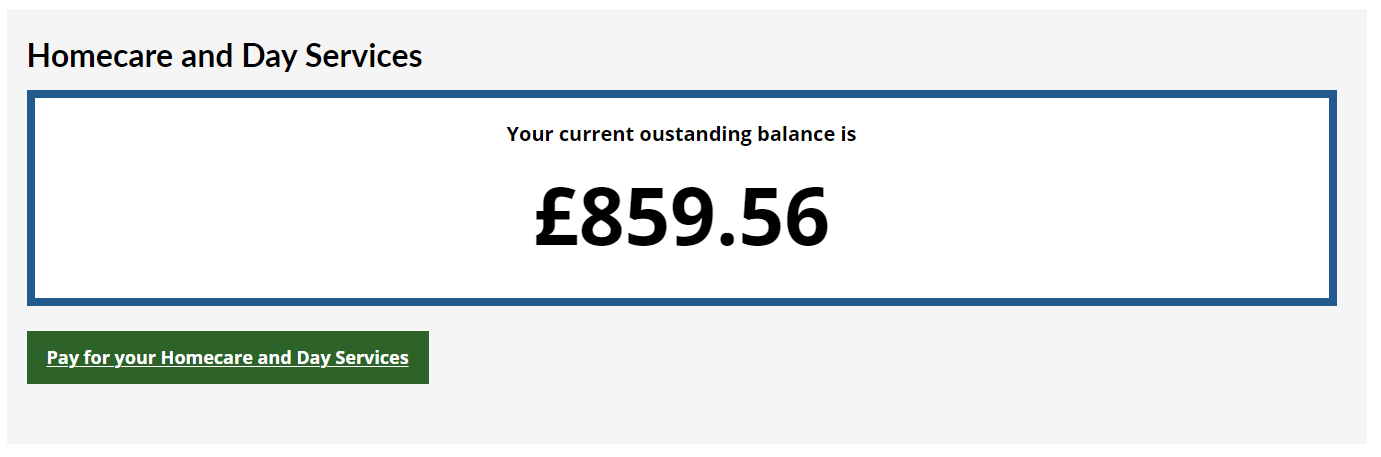 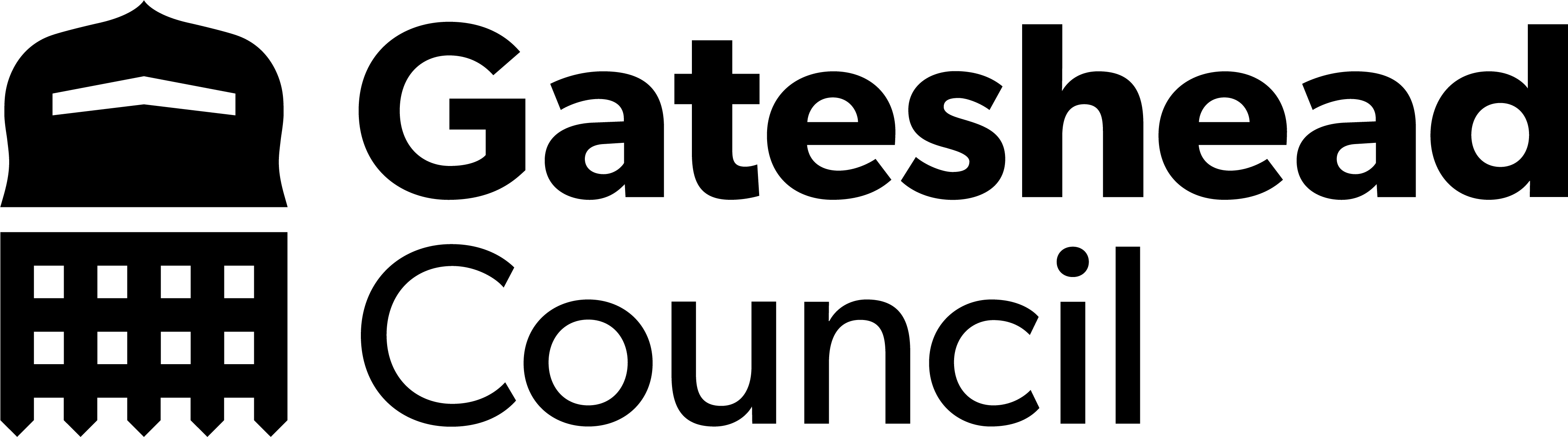 Sprint 38
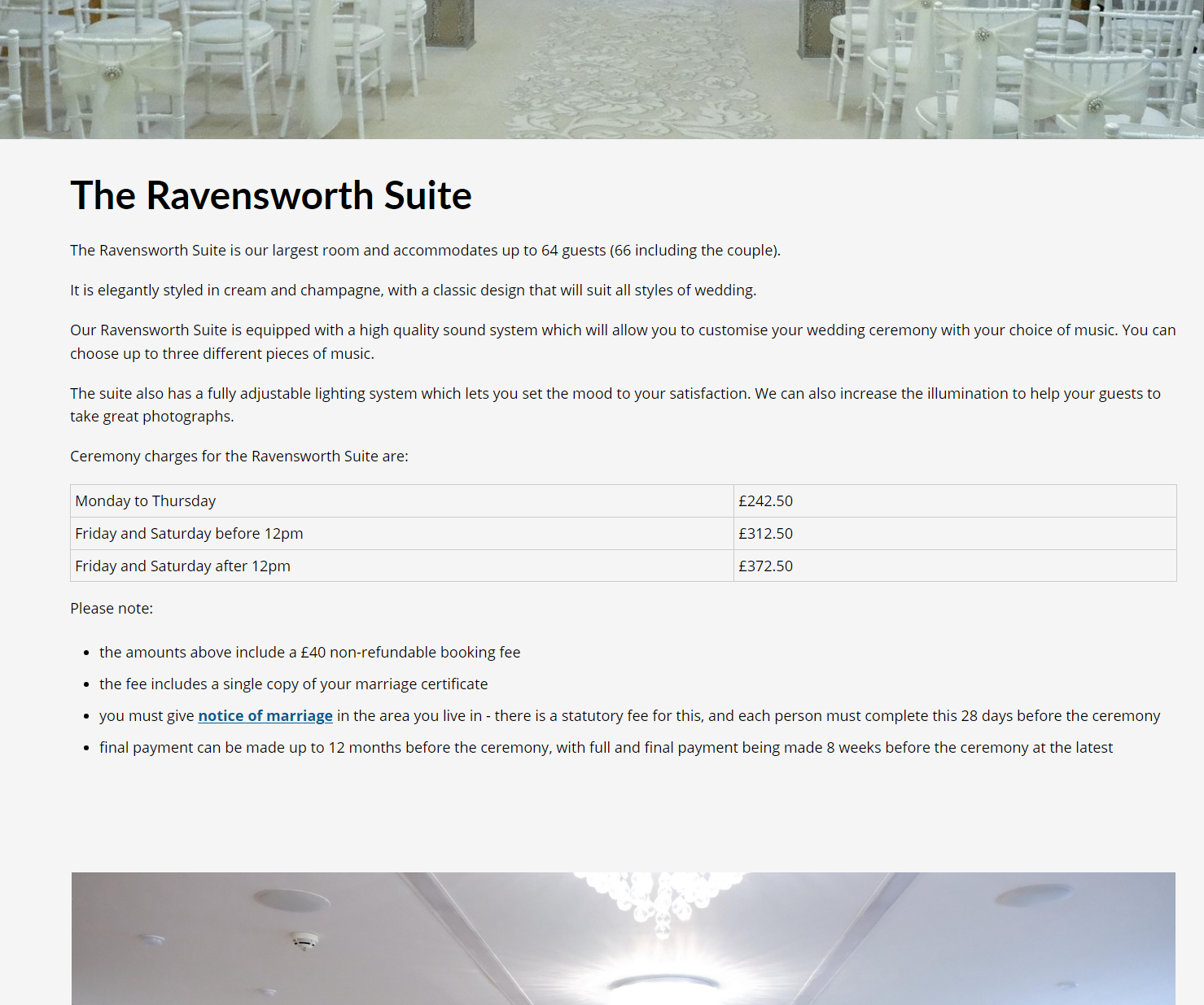 Registrars - marriages and ceremonies web content refresh
Added costs to relevant pages to avoid unnecessary phone calls
Renewed image galleries
Created new pages for guest waiting areas
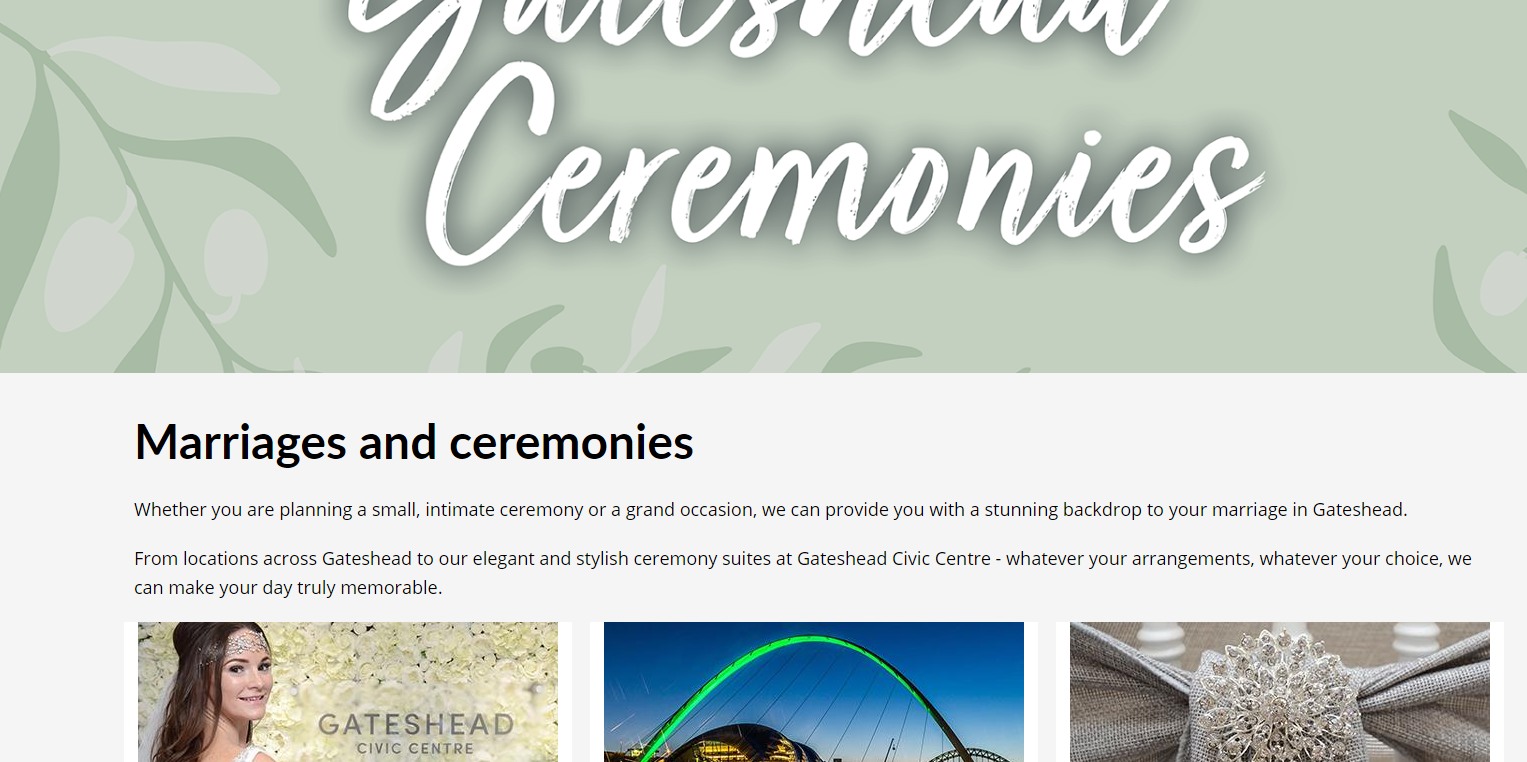 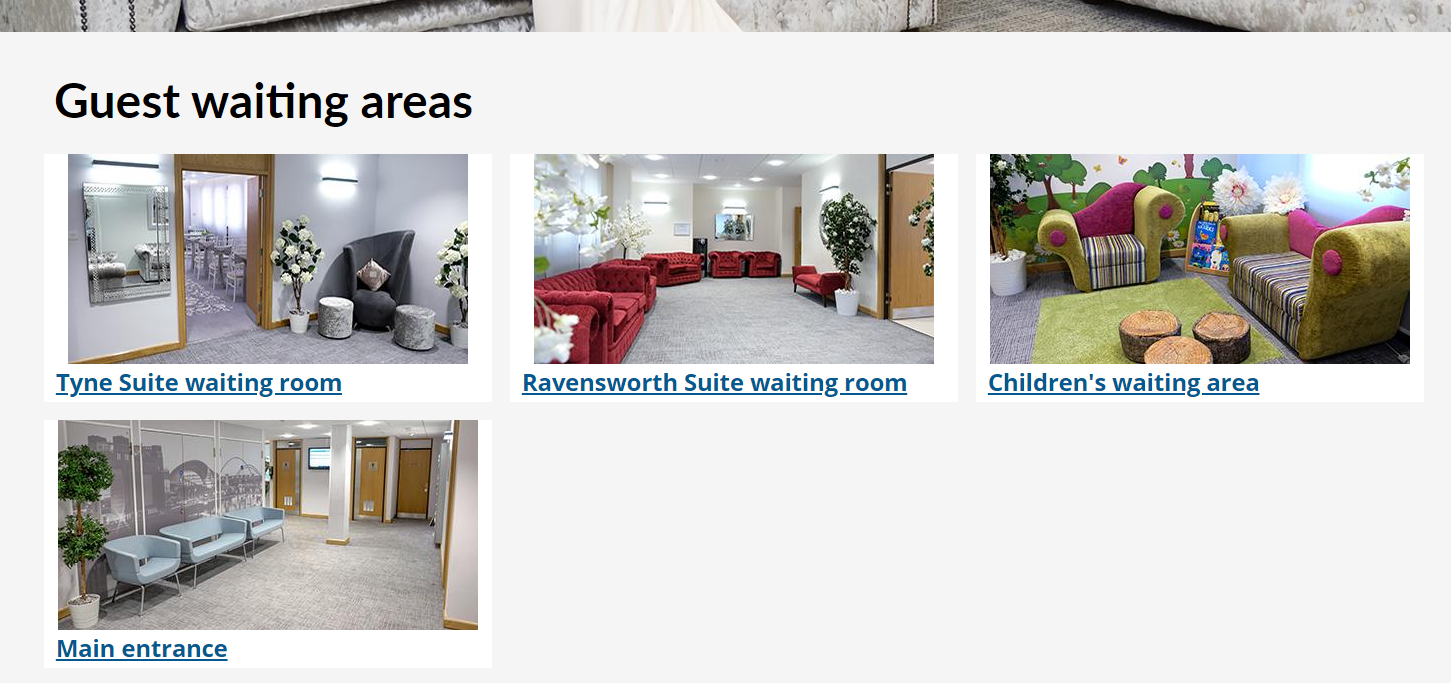 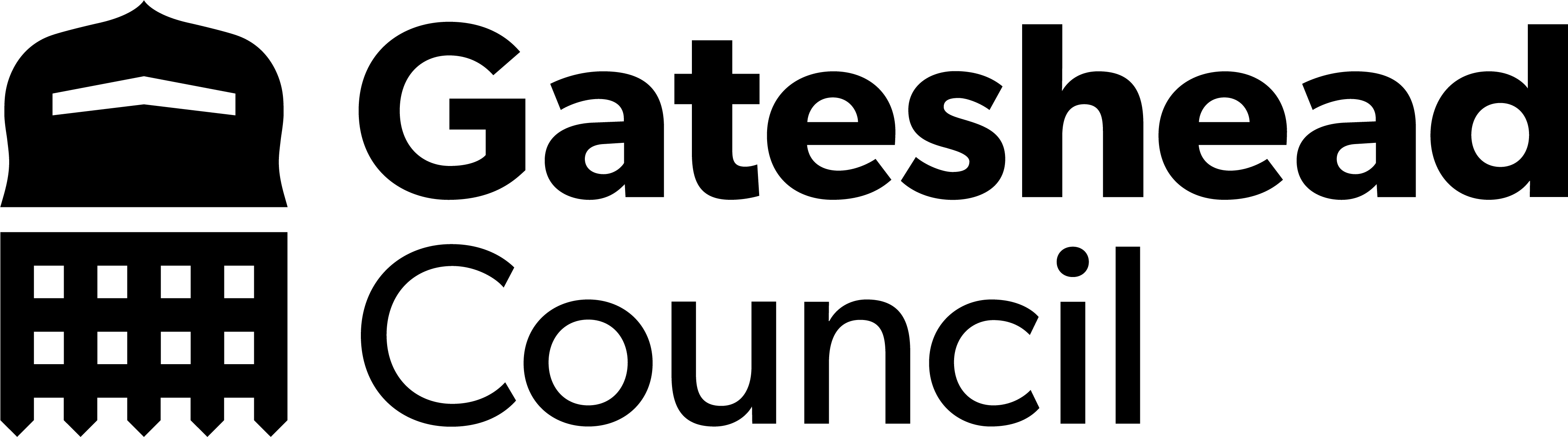 Sprint 38
Design
Adding icons to digital services pages 
Styling on squad portfolios - digital services pages 
Testing jQuery 3 
Updating the call-to-action styling across the sites 
Updated to the Gateshead theme - list template to display 1 or 2 columns
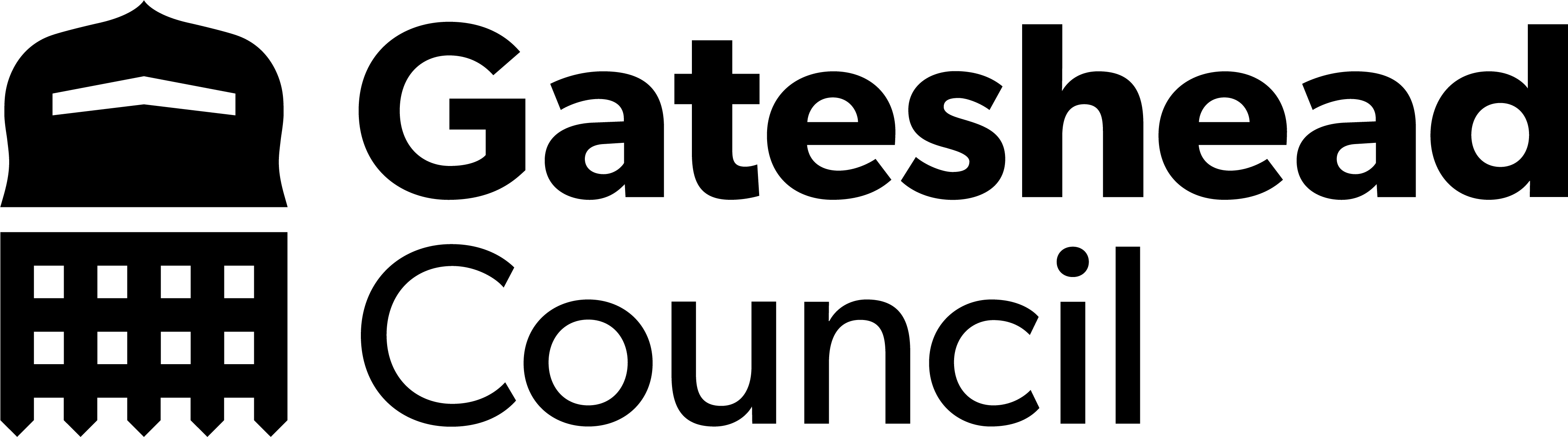 Sprint 38
Routine development
Update to libraries booking plug in to improve accessibility.
Rename Maker place plug in to make more generic
Reduced the character limit for address line 1 in bin forms
Reinstated bin delivery on Tuesdays
Reinstated garden waste in the bin forms
Added ability to define a date range in bin deliveries
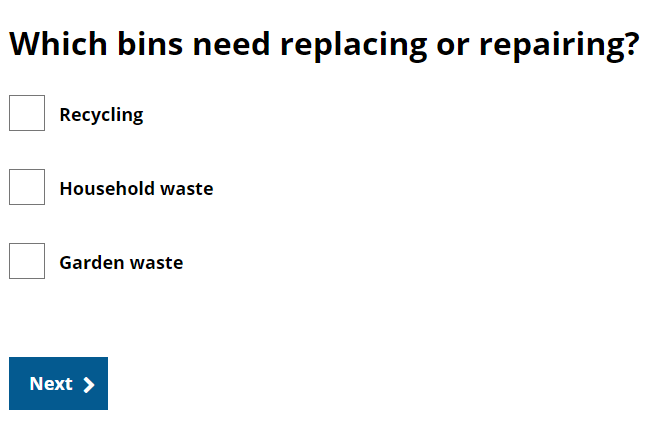 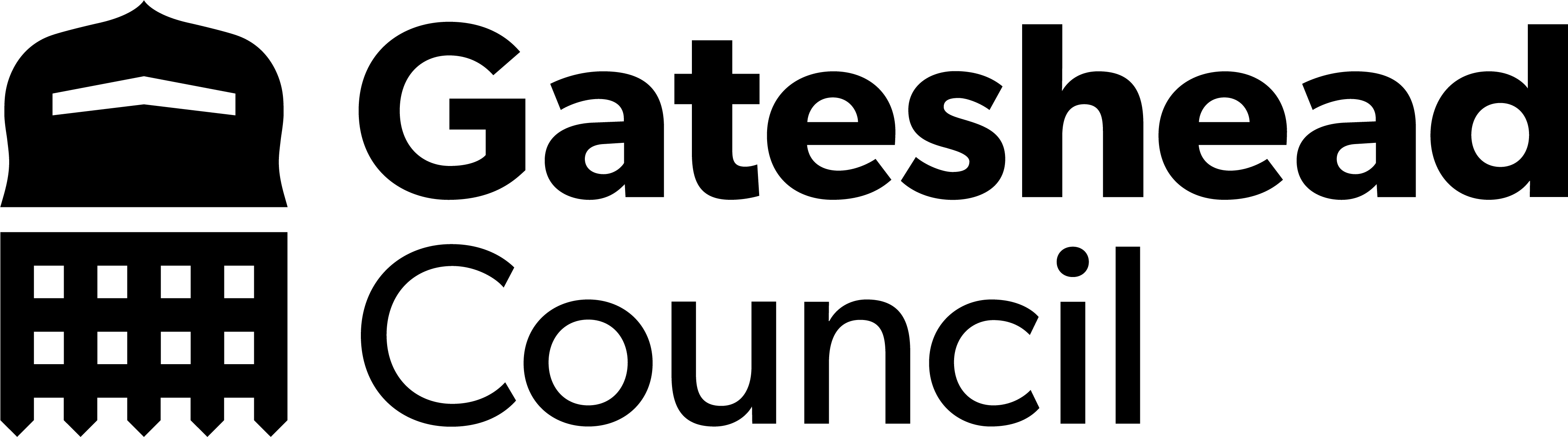 What's coming up in Sprint 40
Direct payments – user research plans and hosting DP champions group
Overpayment payment arrangements
ASC data analysis
Mobile Elevated Working Platform (MEWP) Licence discovery
Housing complaints performance and service improvement annual report
UK Single Prosperity Fund (UKSPF) funded projects in Gateshead
Taxi licensing build and testing
School penalty notice payment
Careers Gateshead appointment form
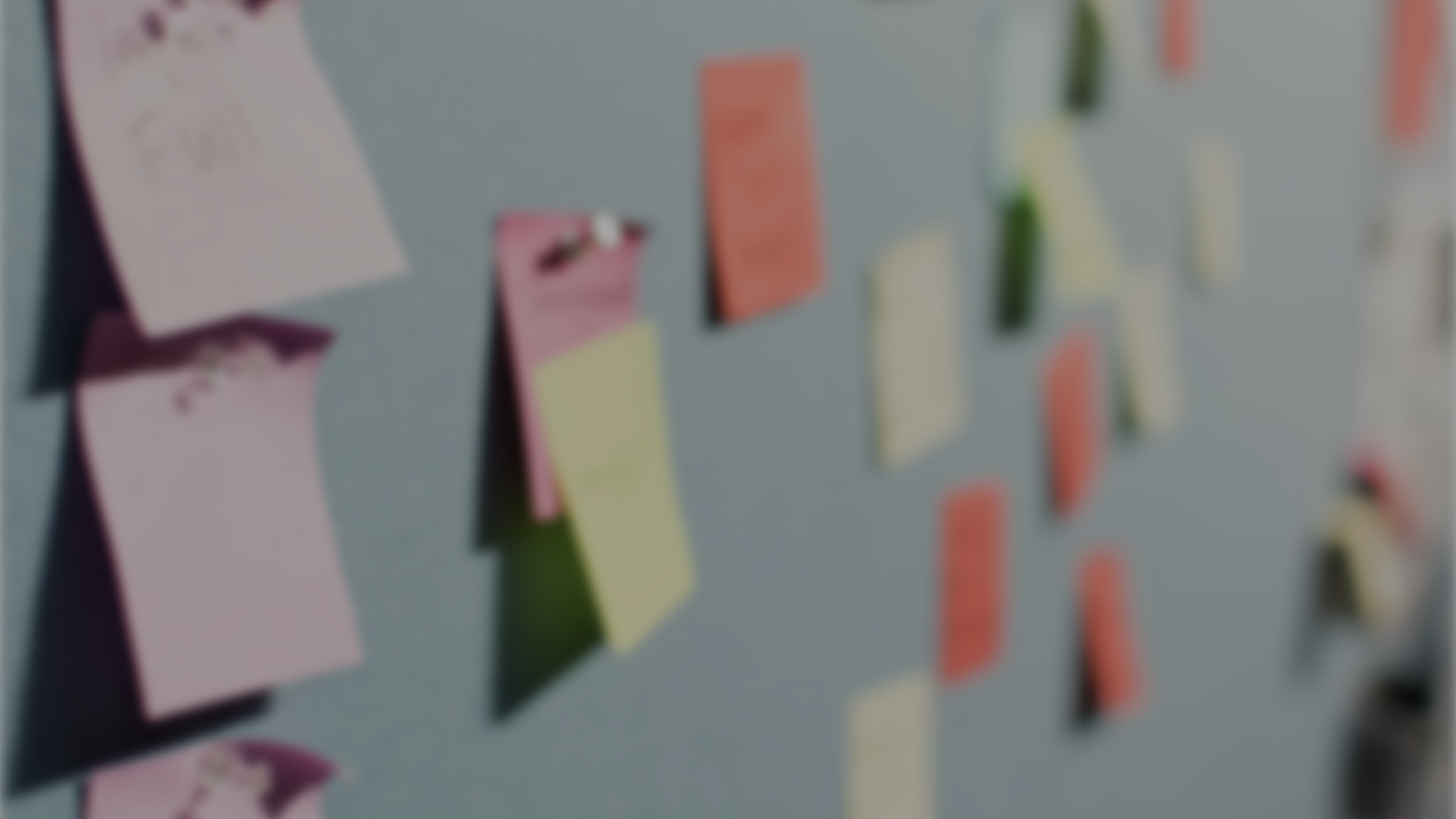 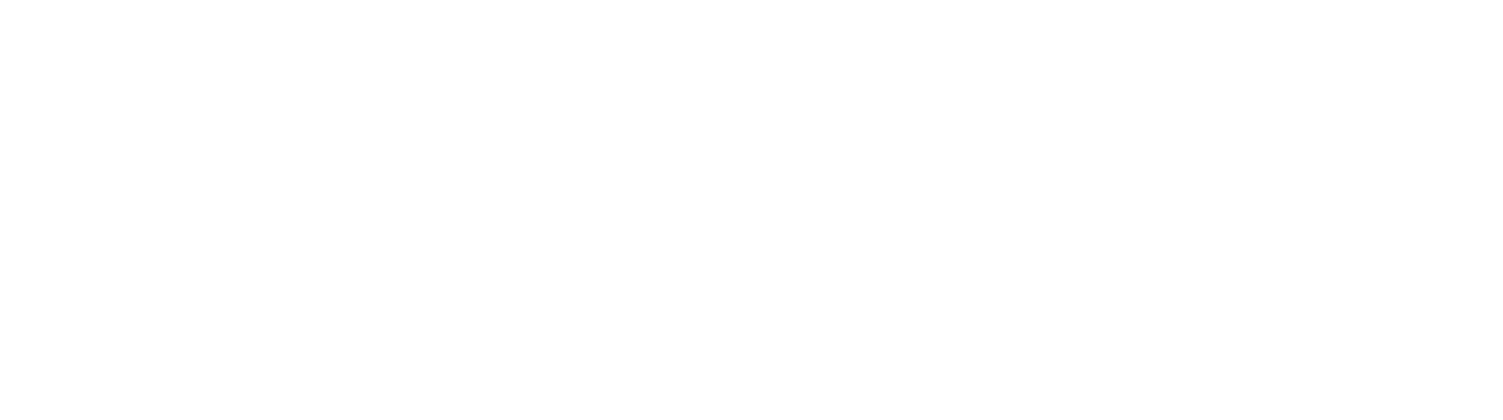